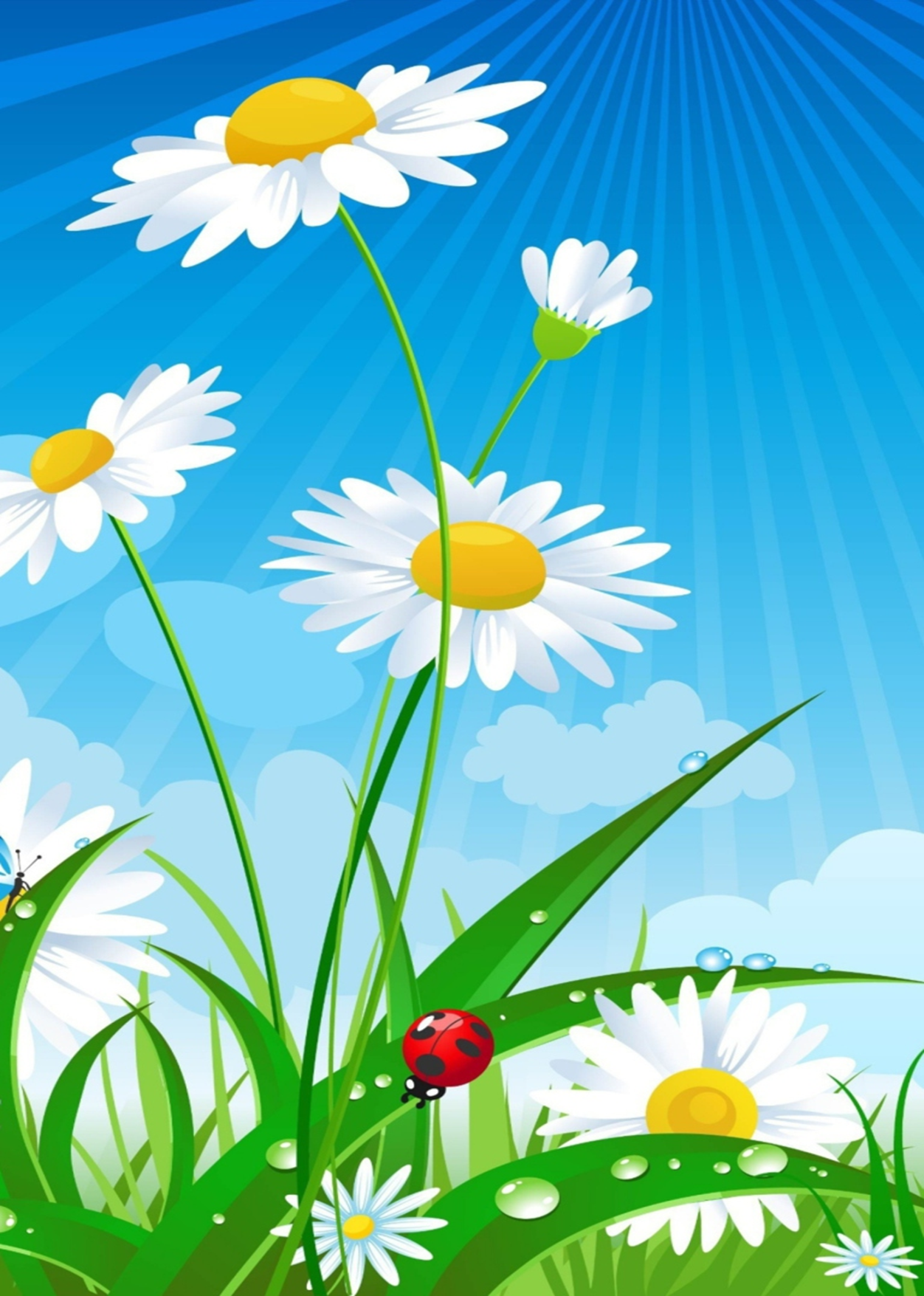 Летний Квартальчик
(Июнь,июль,август)
Группа «Ягодки»






Редакторы:Мамитова Н.В.
                   Дьячкова Н.В.
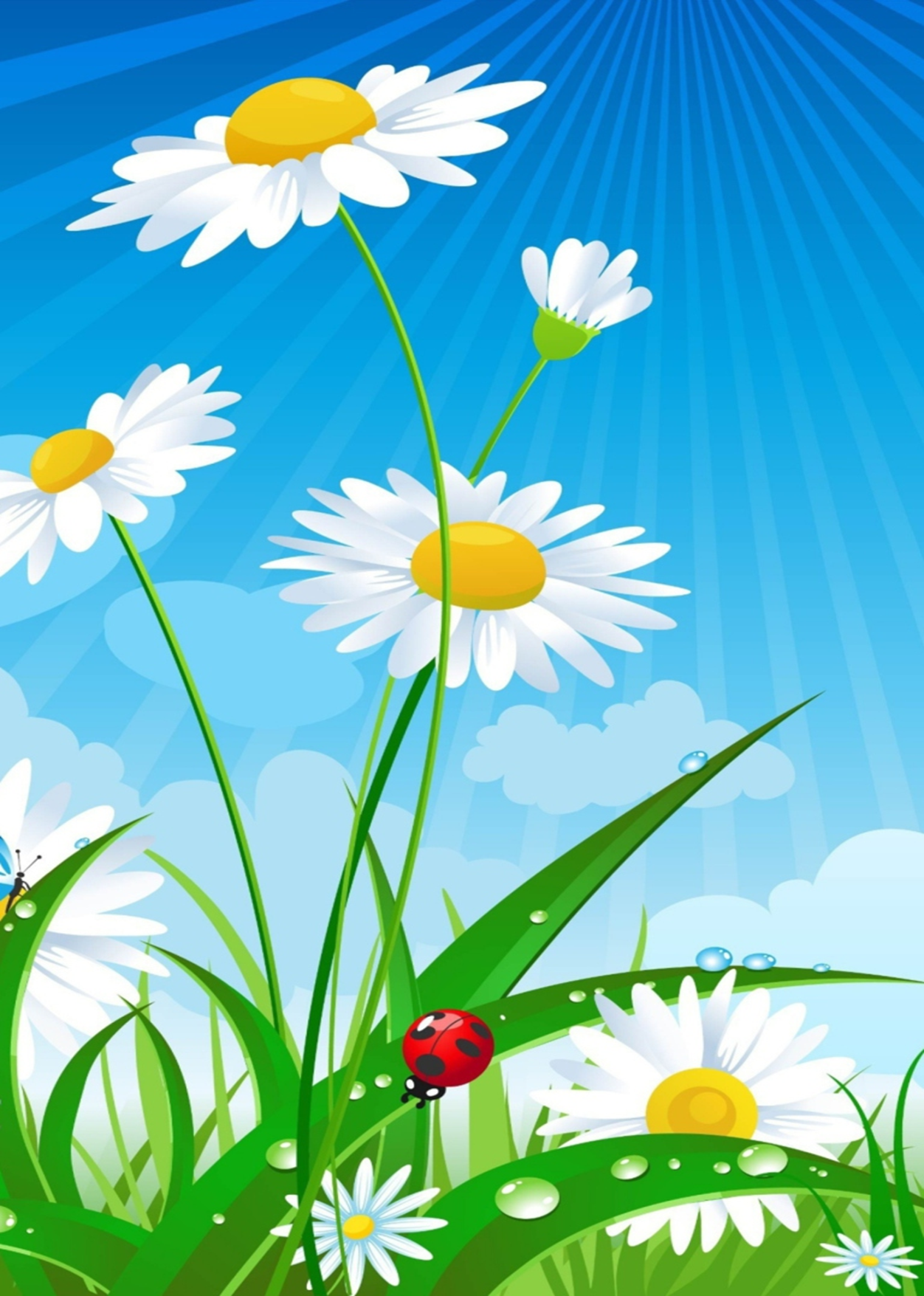 «Лето»
За Весной приходит Лето
В платье яркое одето
С Солнцем дружбу оно водит,
Улыбается Природе.
Дарит урожай Земле
И детишкам-Крем-брюле.
Отпуск дарит маме с папой,
Воздуху цветочный запах.
Вот такое оно Лето,
Что поэтами воспето.
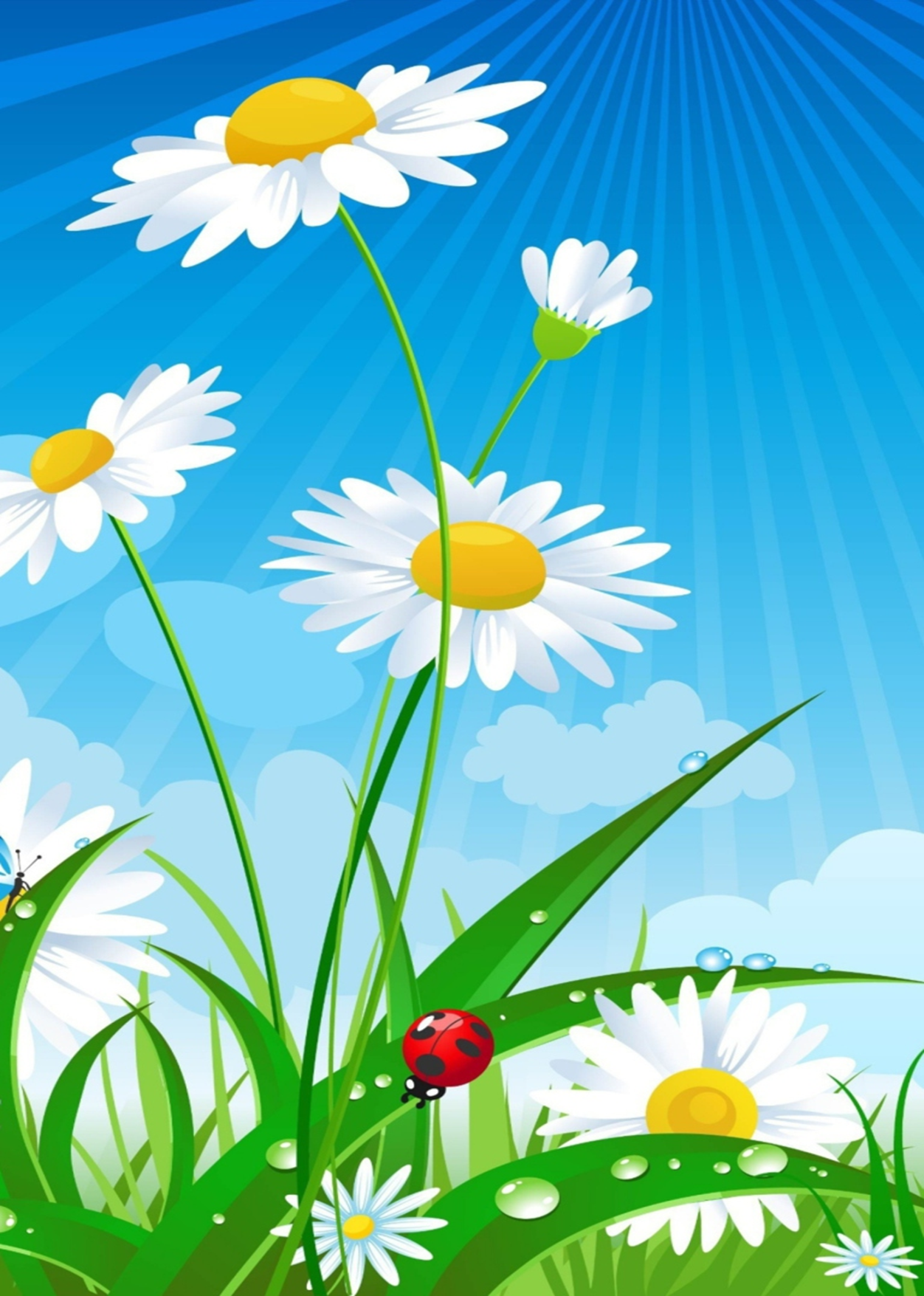 Пришло Лето!
А мы не спим ,на занятья мы спешим!
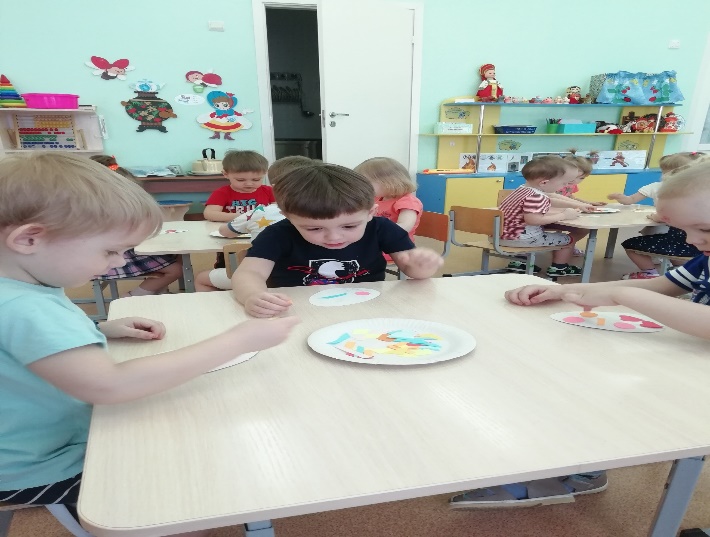 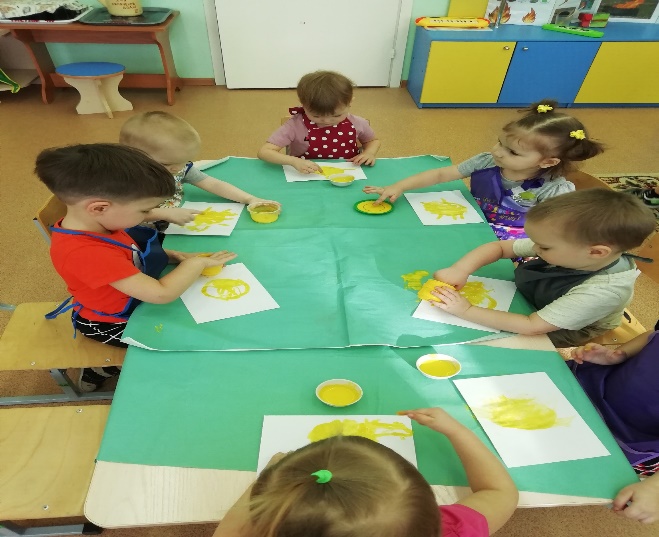 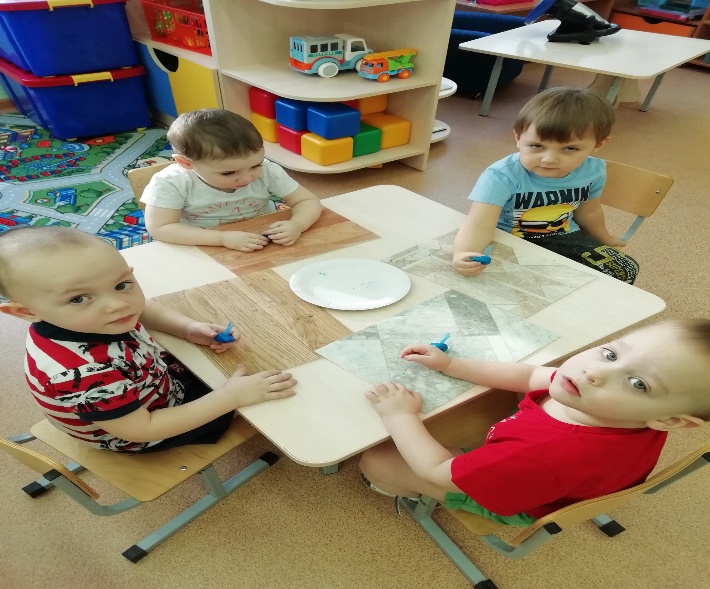 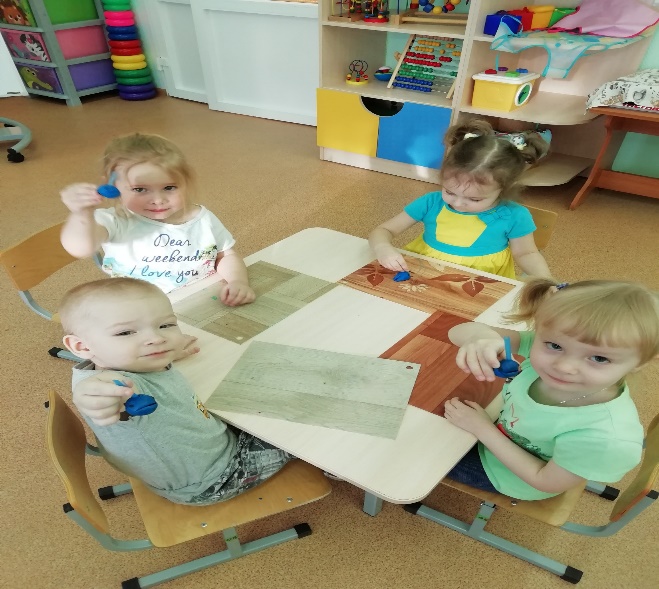 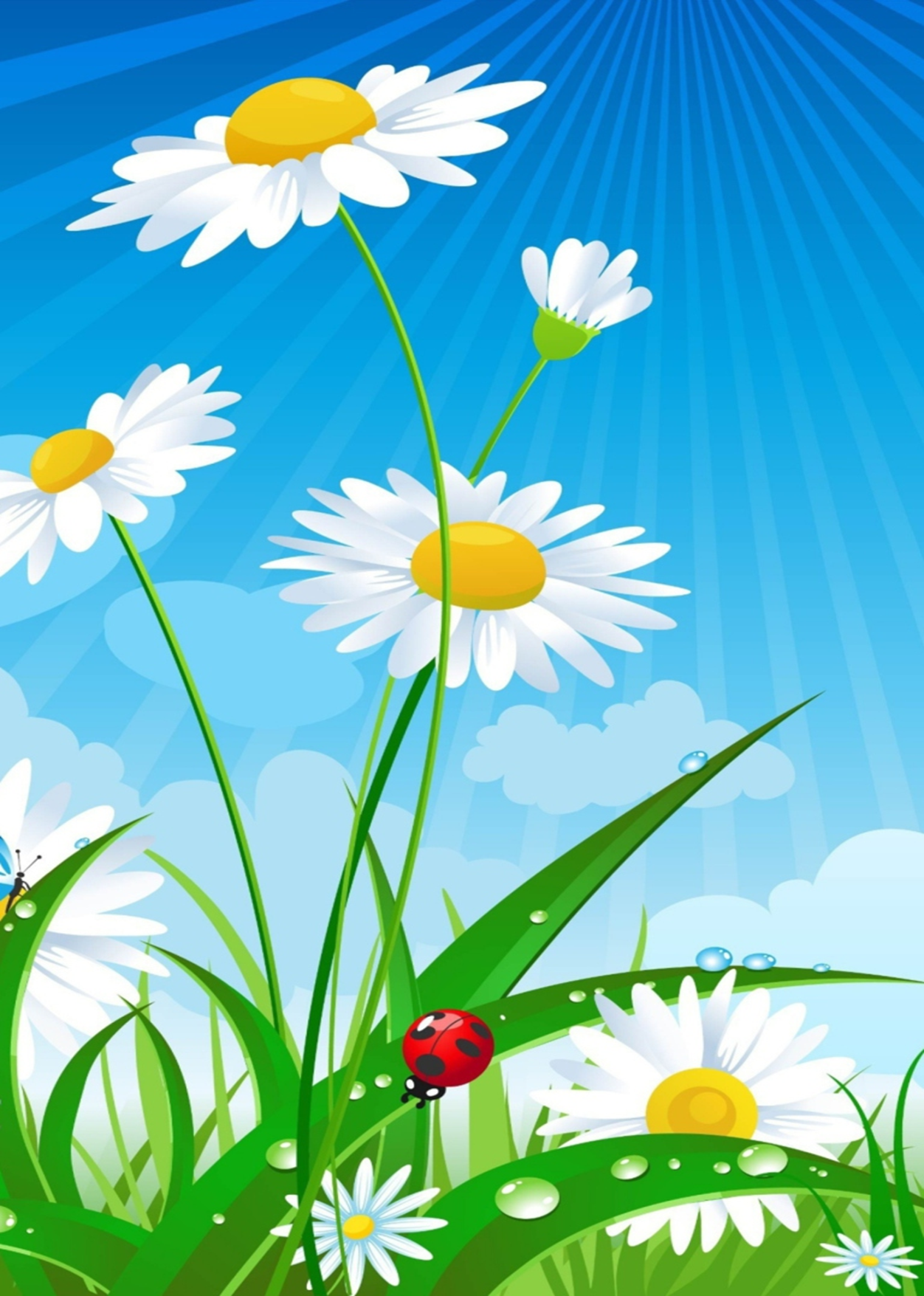 Посадили мы рассаду 
И ухаживать мы рады!
Что бы выросли цветы
На радость детворы!
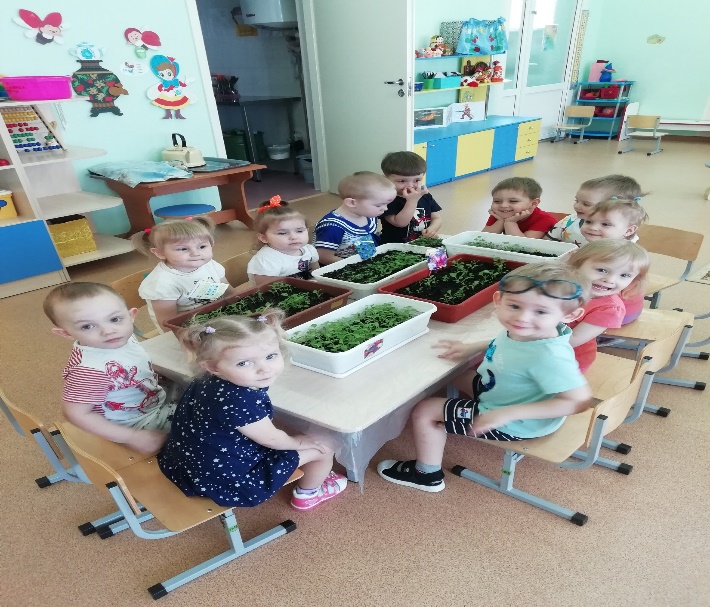 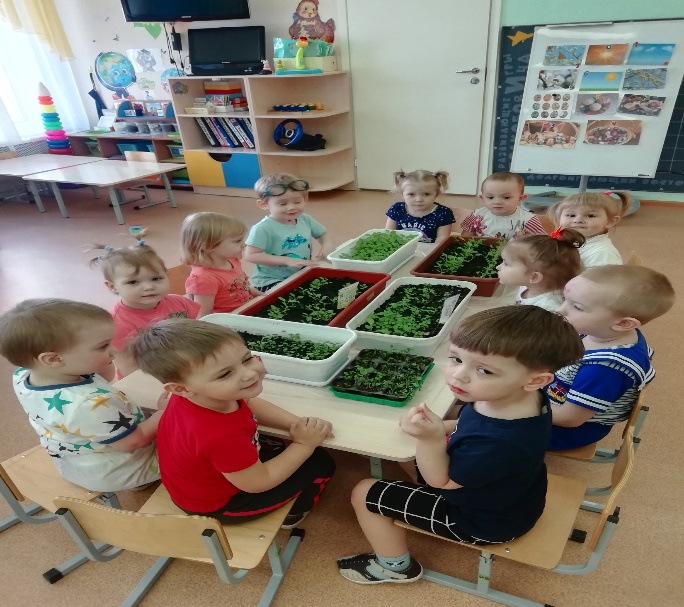 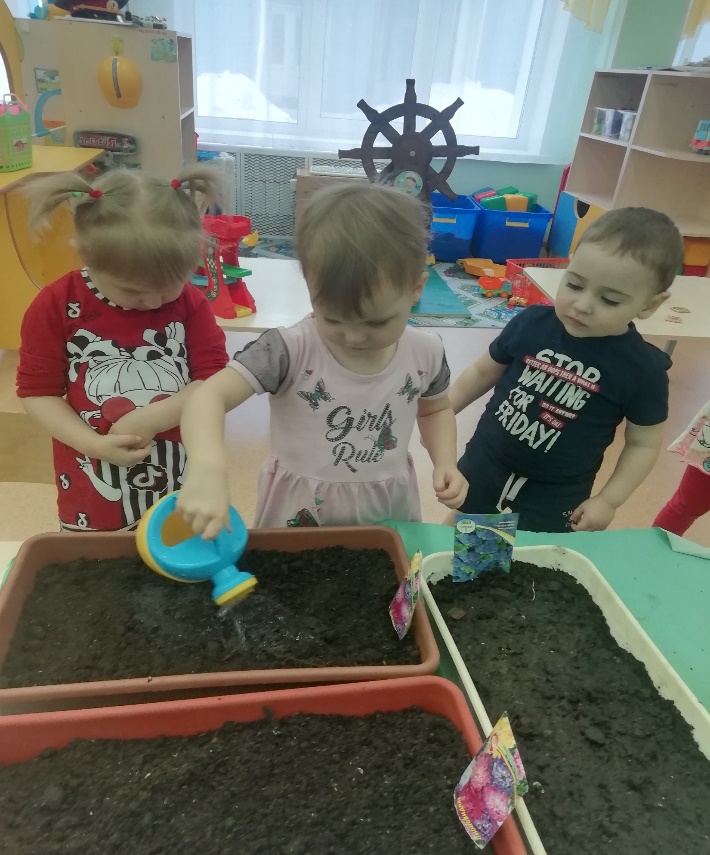 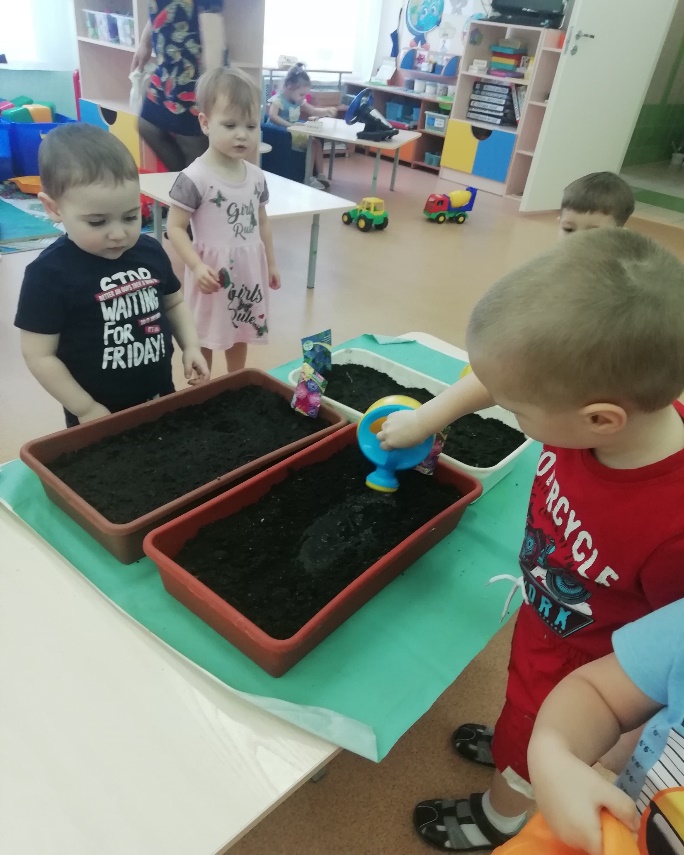 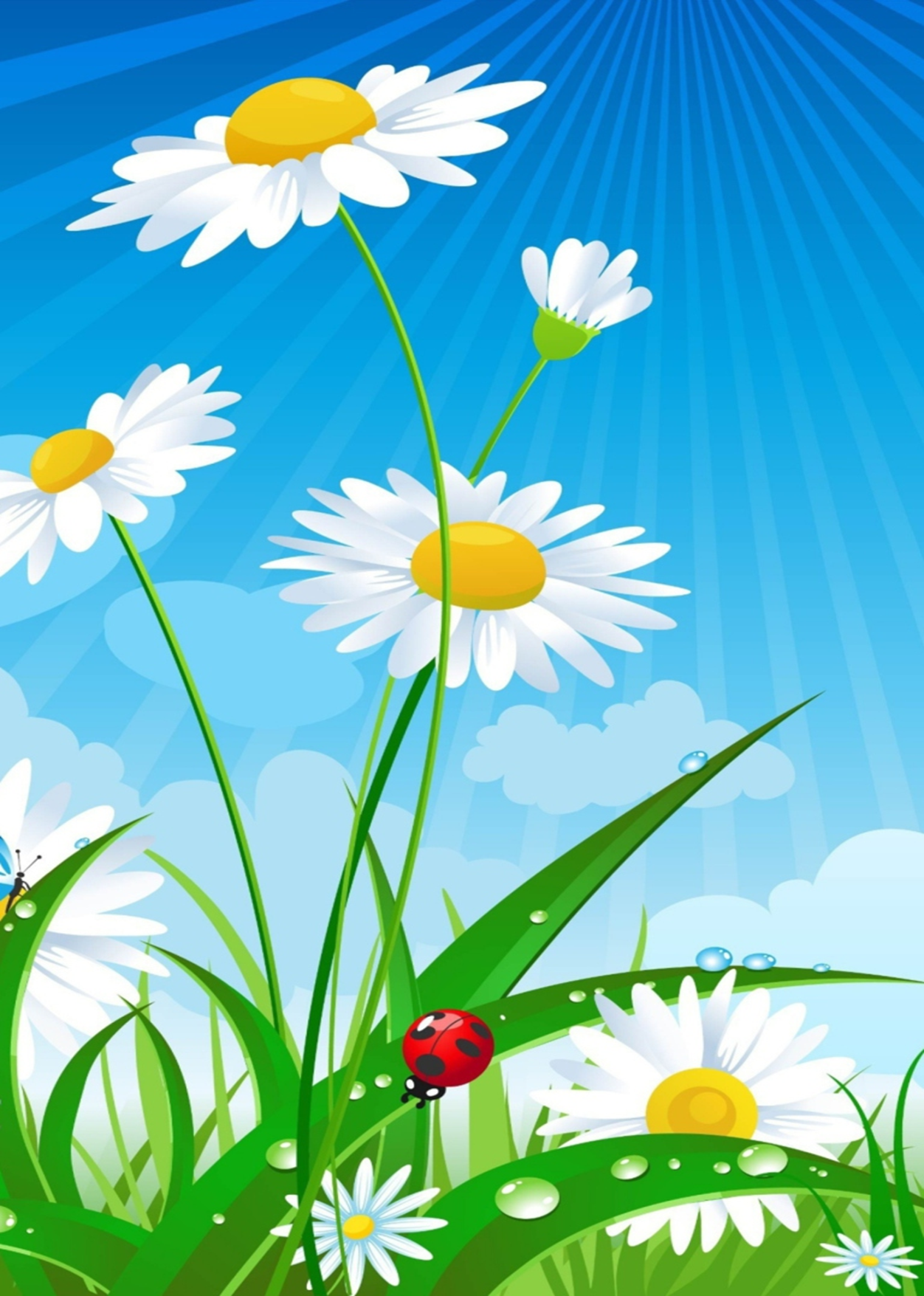 А еще в дождливый день
Нам не скучно и не лень,
Проводить свои деньки 
В нашей группе «Ягодки»
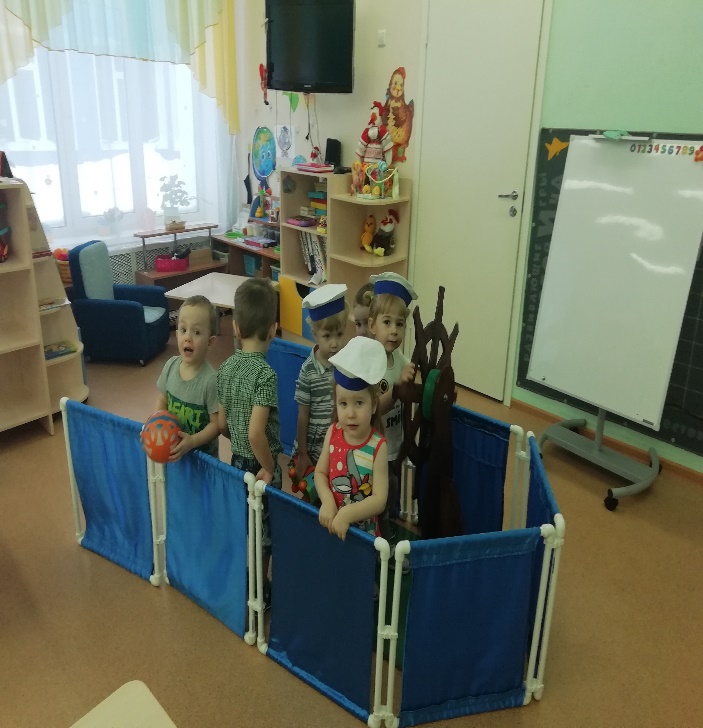 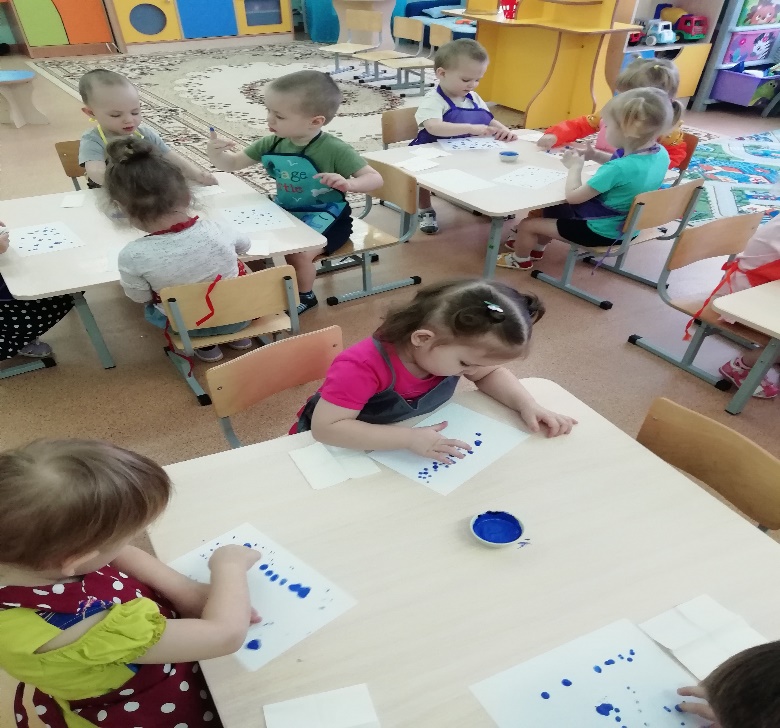 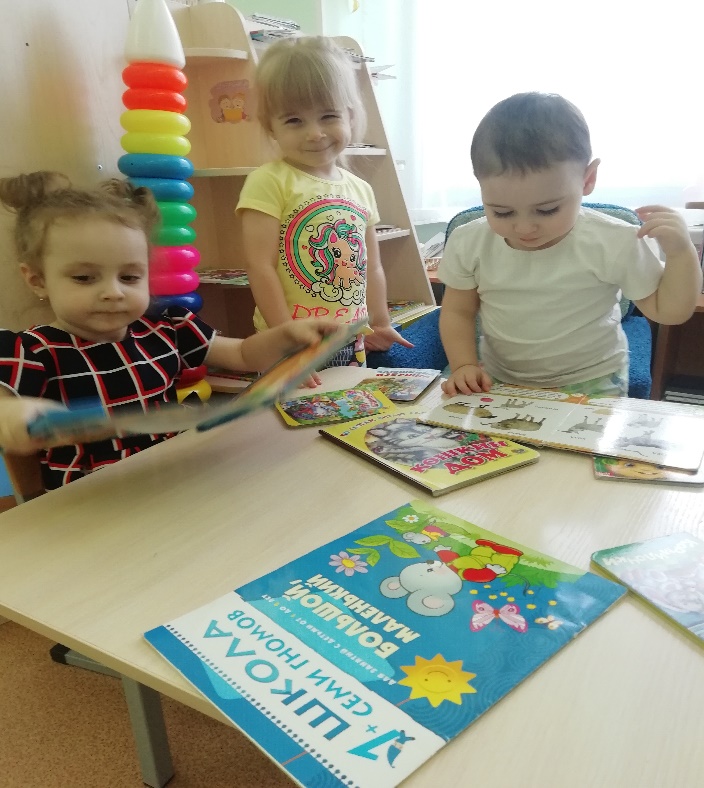 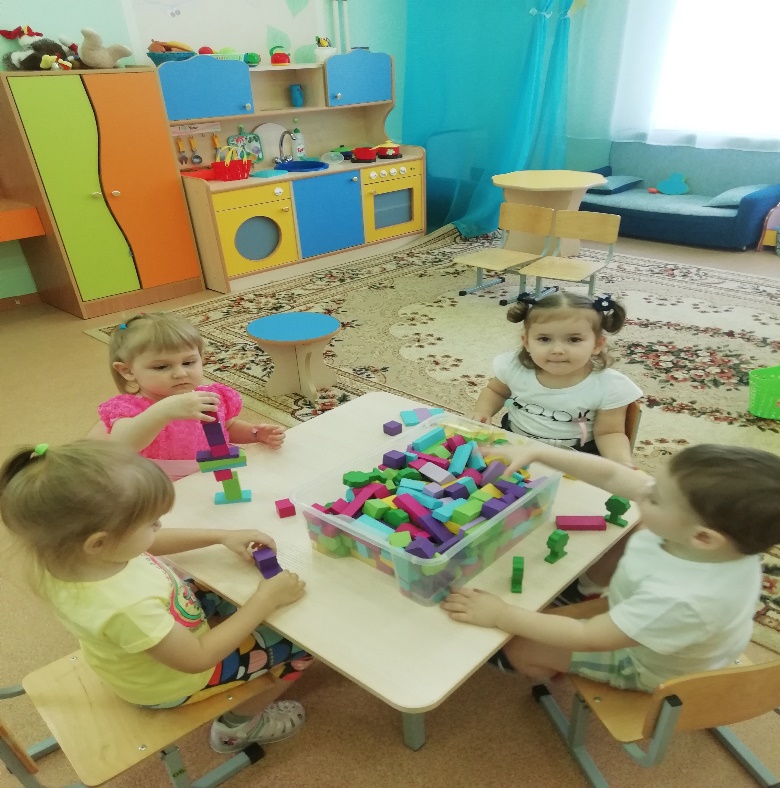 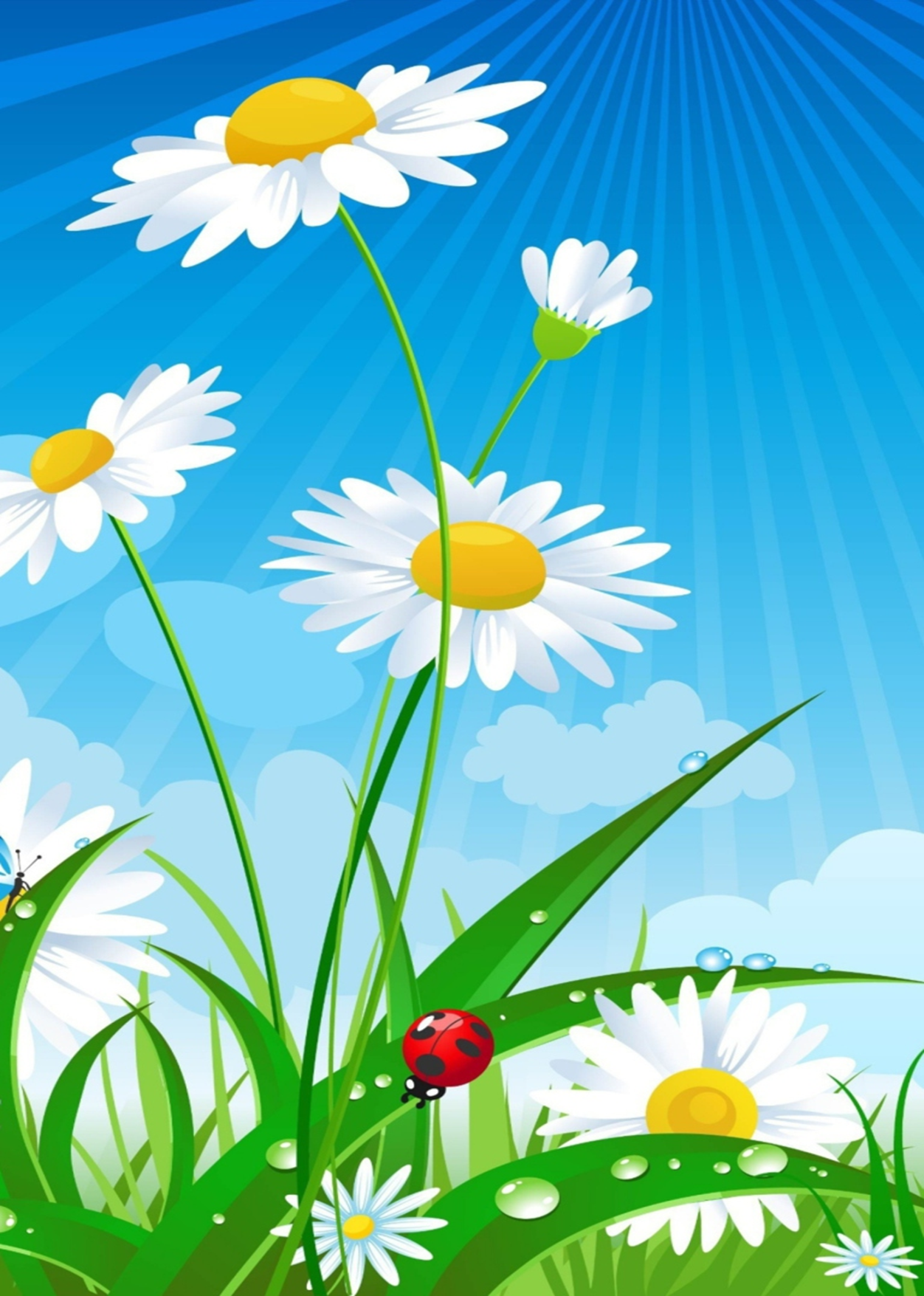 Очень любим Дни Рожденья!
И поздравить очень рады,
Наших деток с праздником,
И вовсе не проказников,
А даже очень милыми и самыми красивыми!
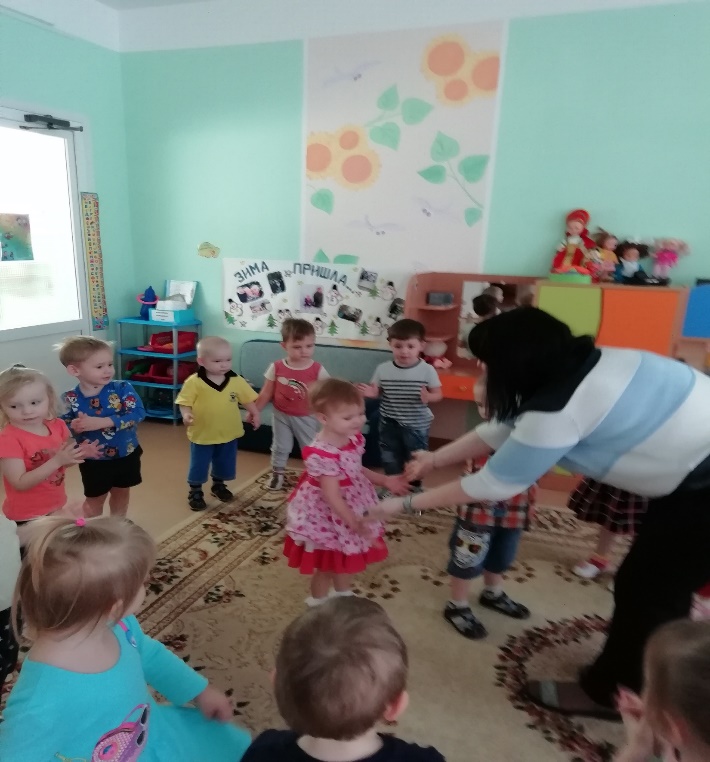 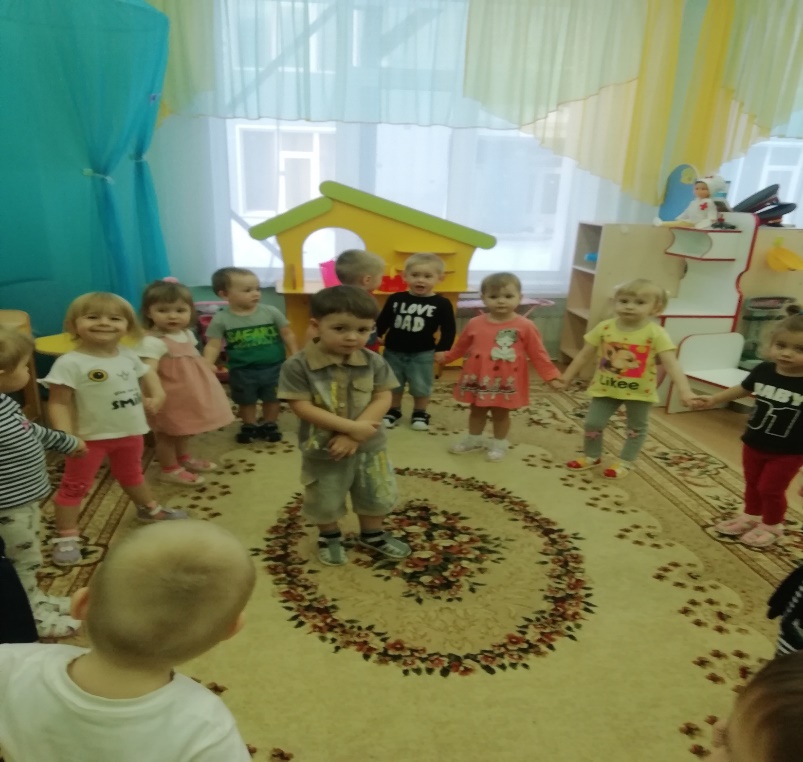 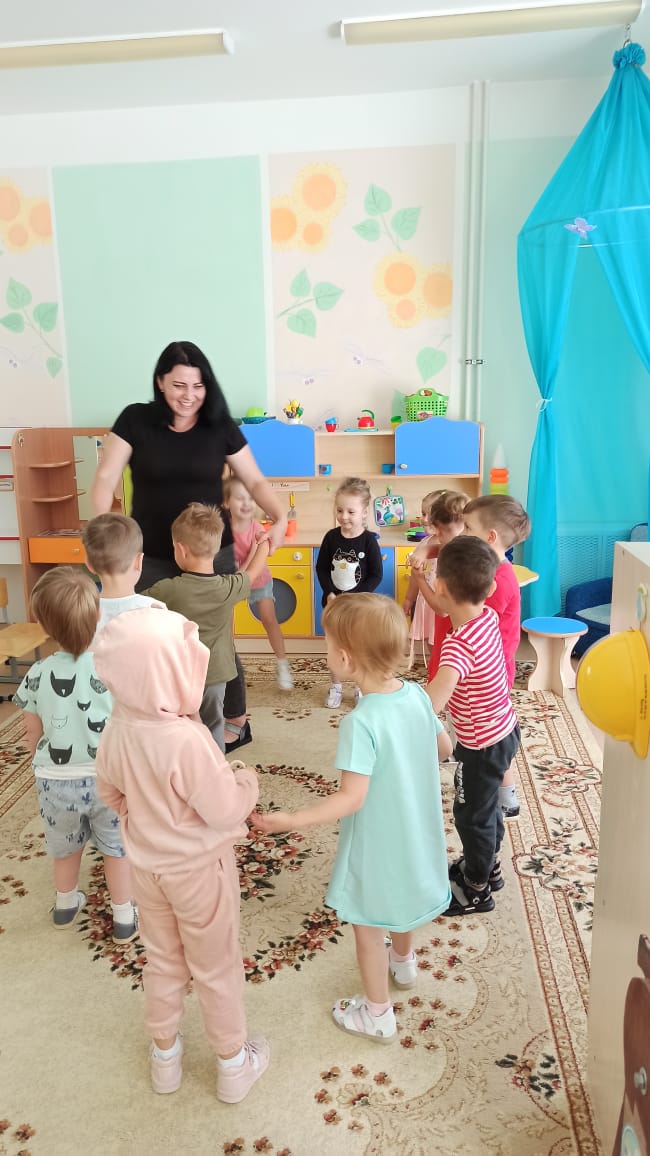 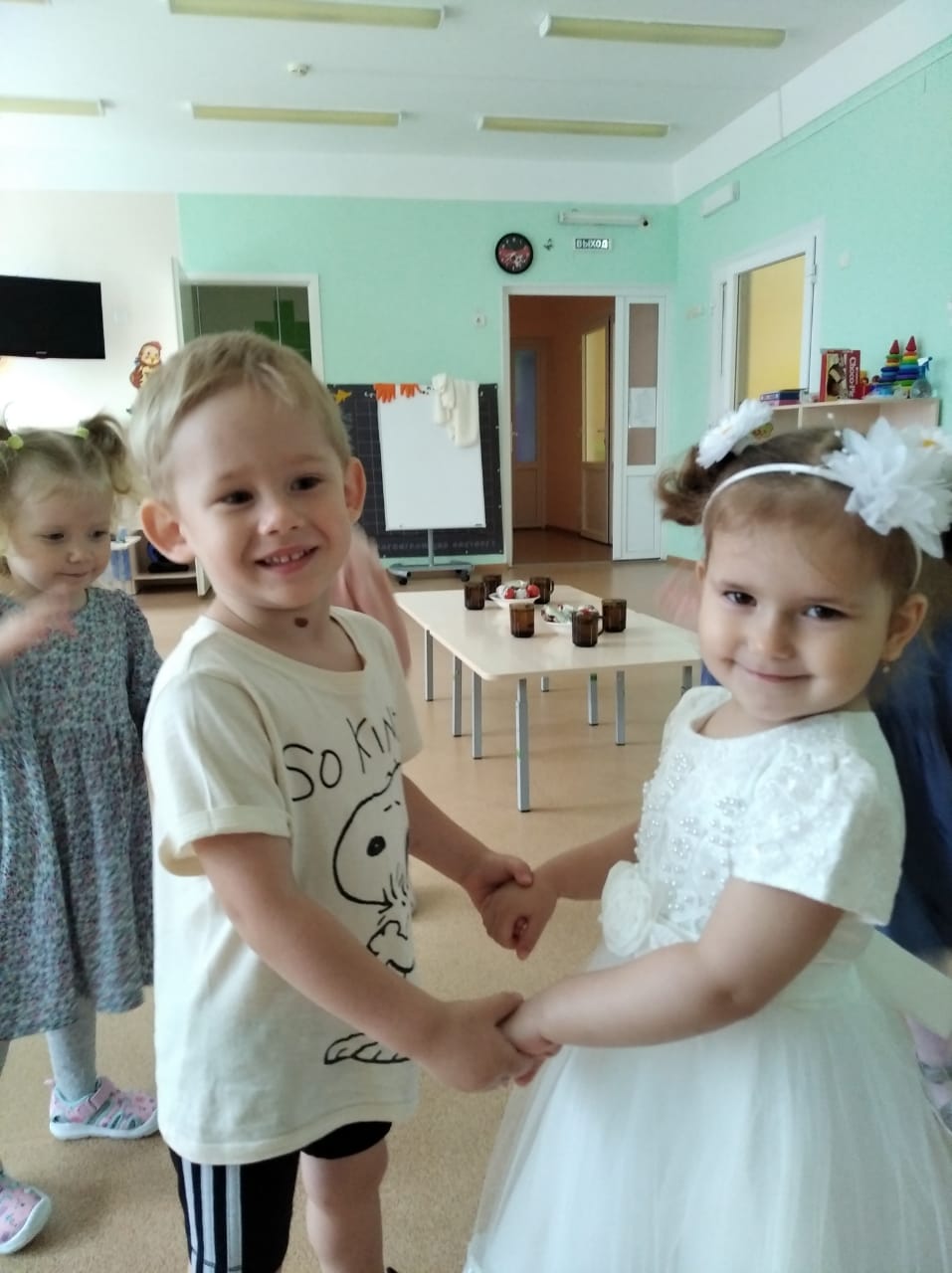 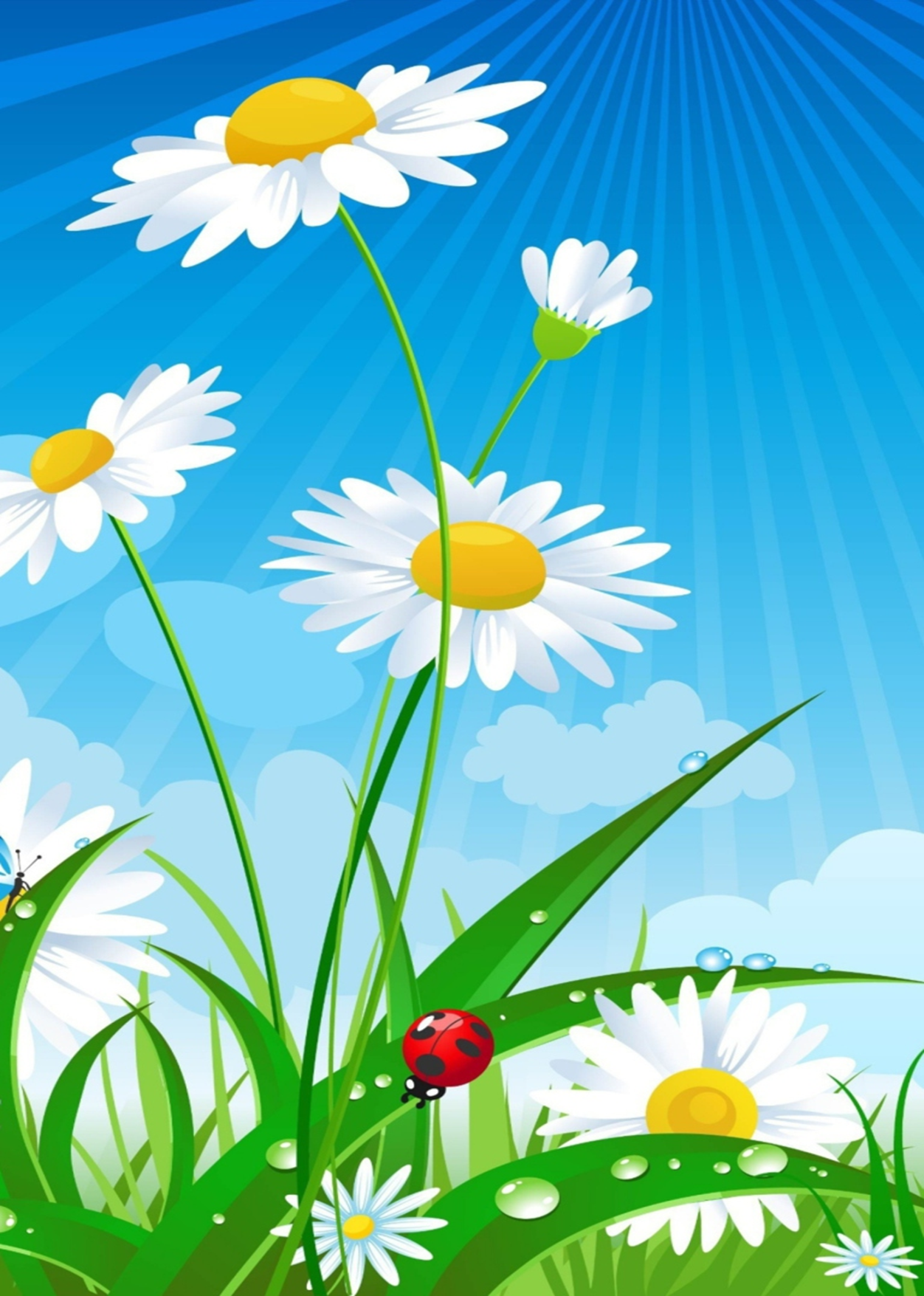 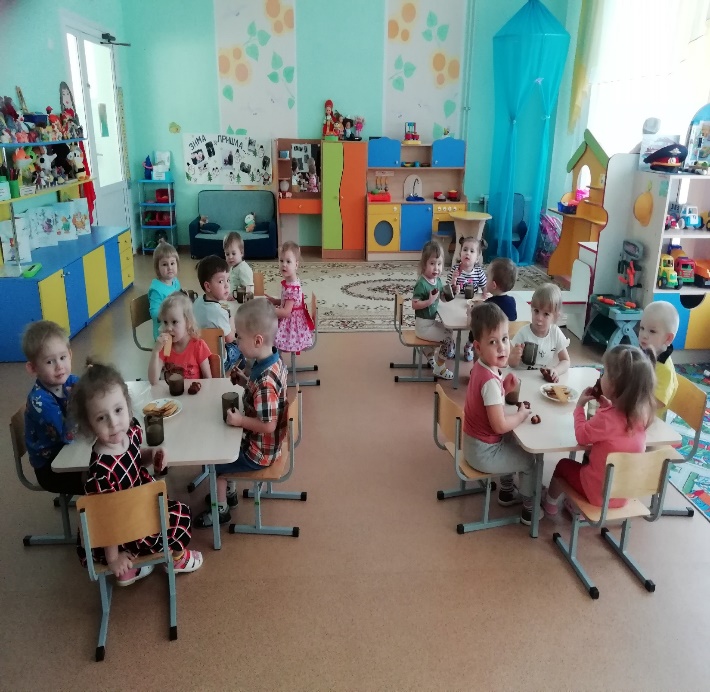 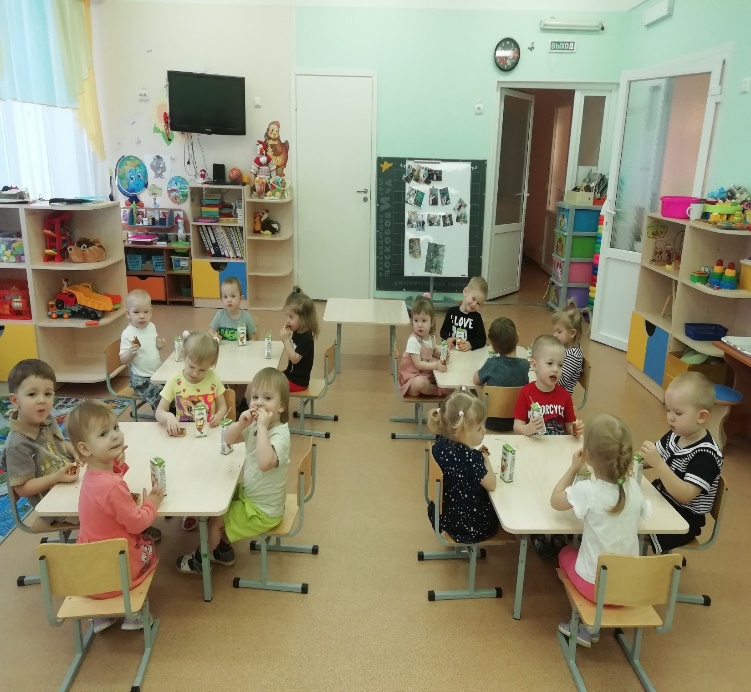 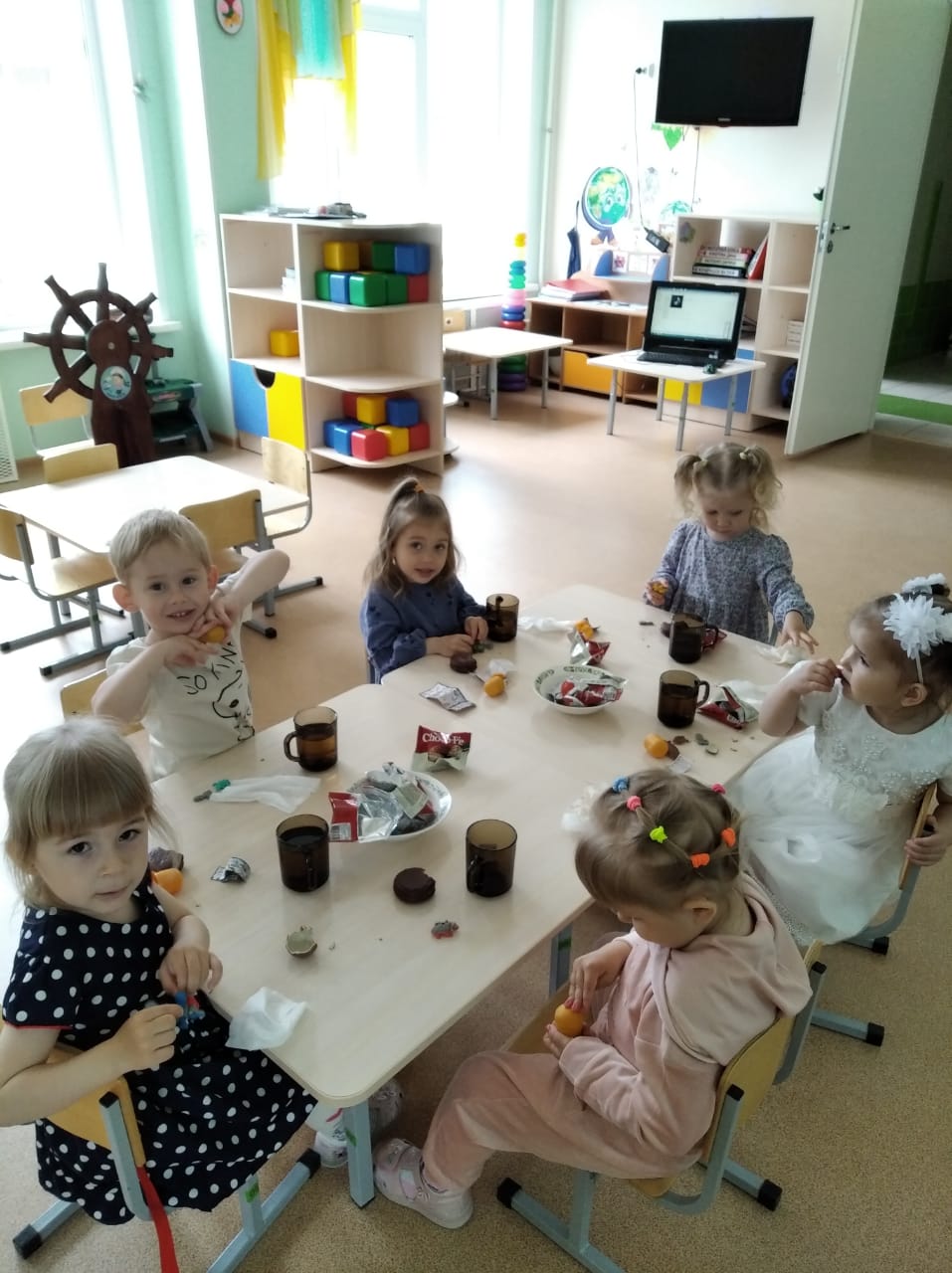 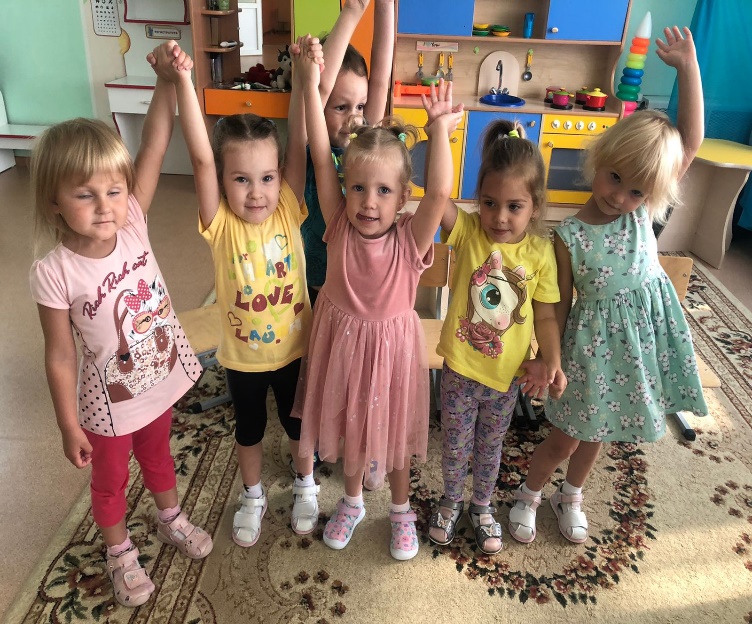 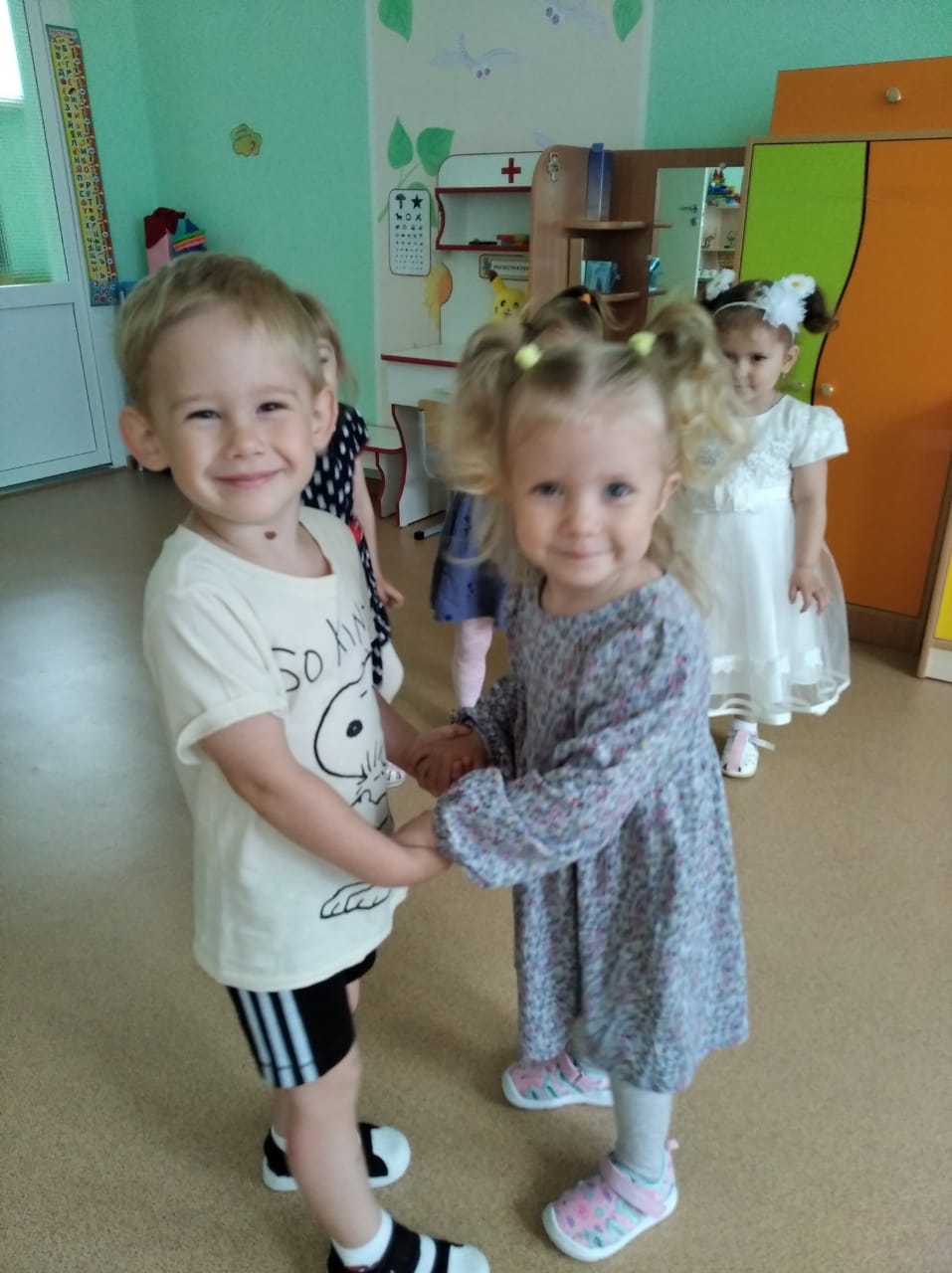 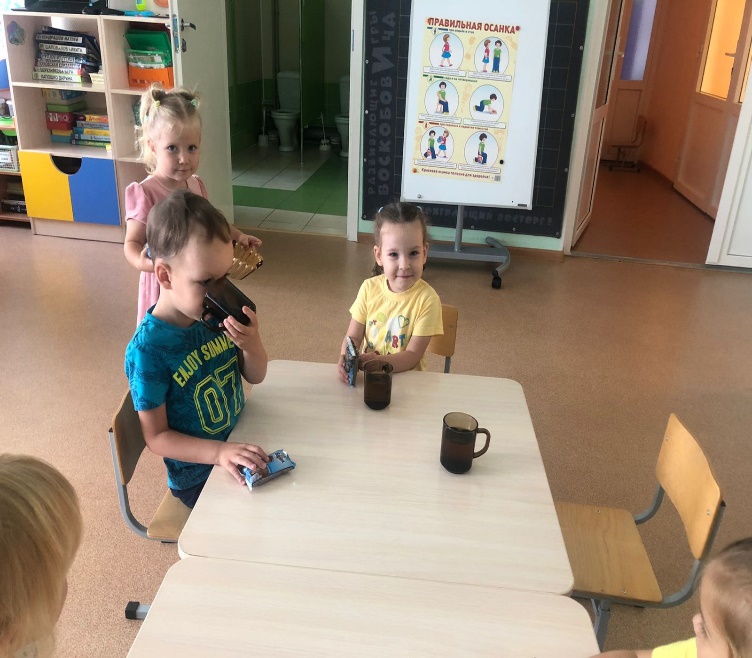 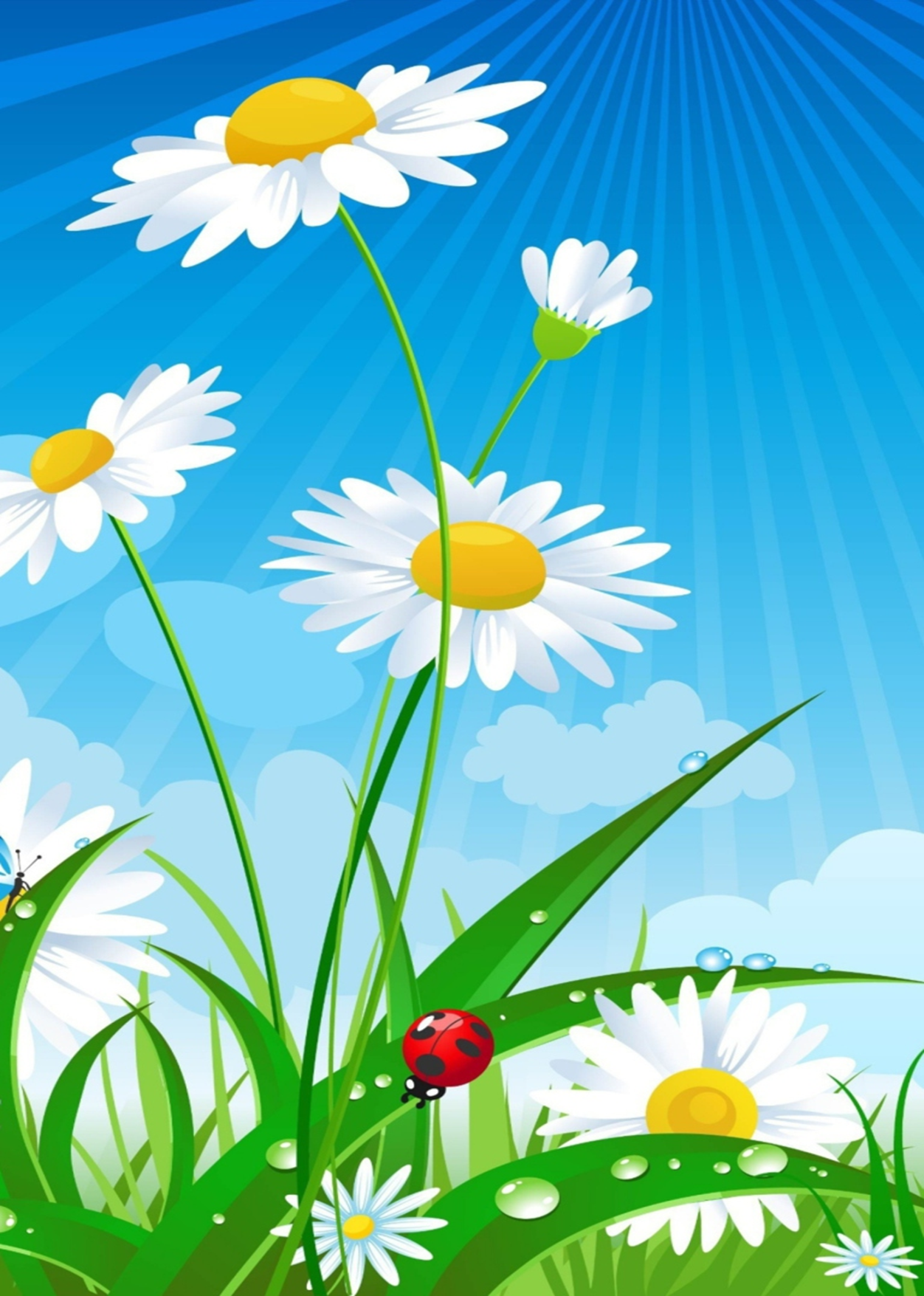 Мы гуляли ,веселилисьИ друг с другом подружились!
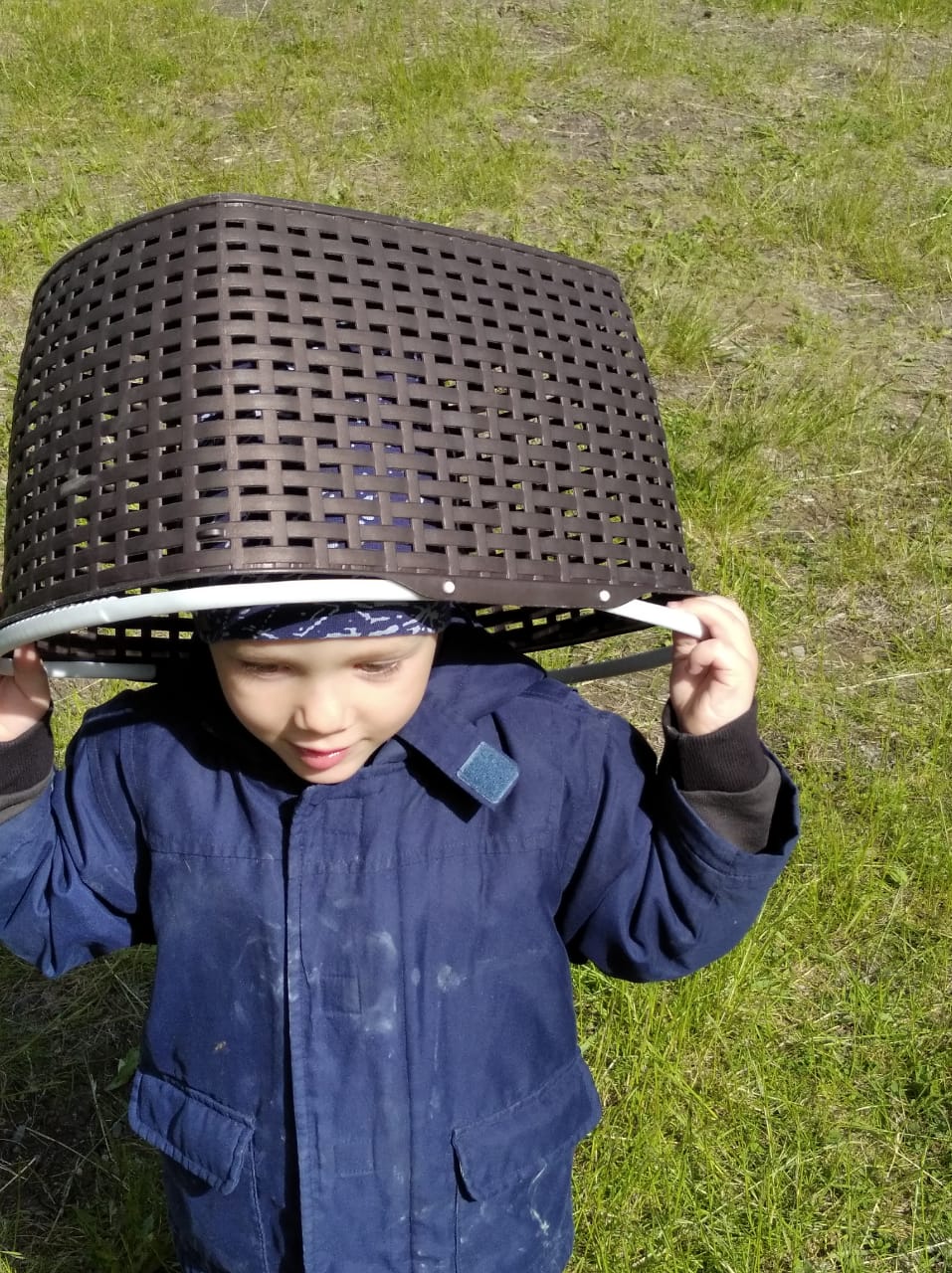 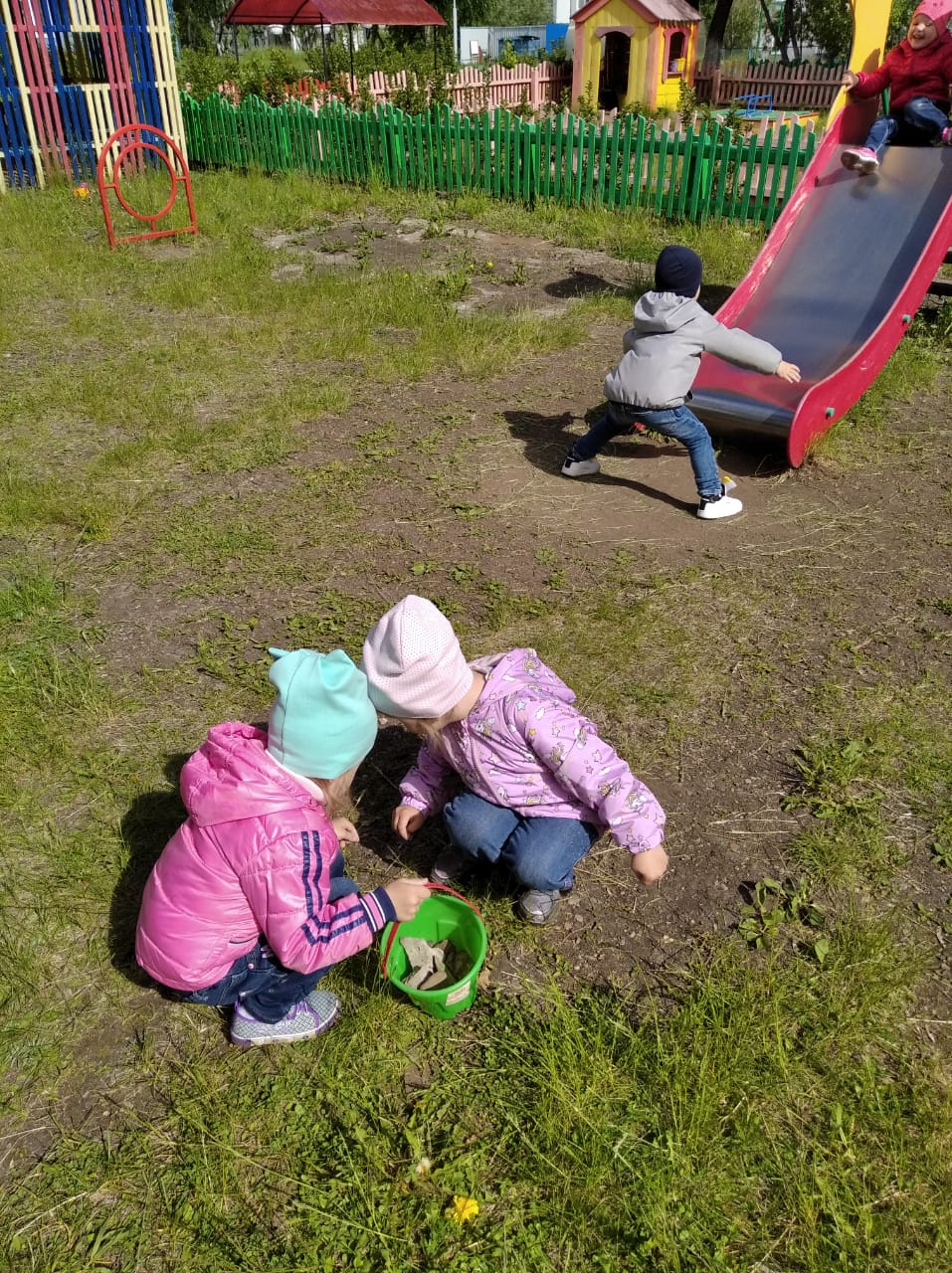 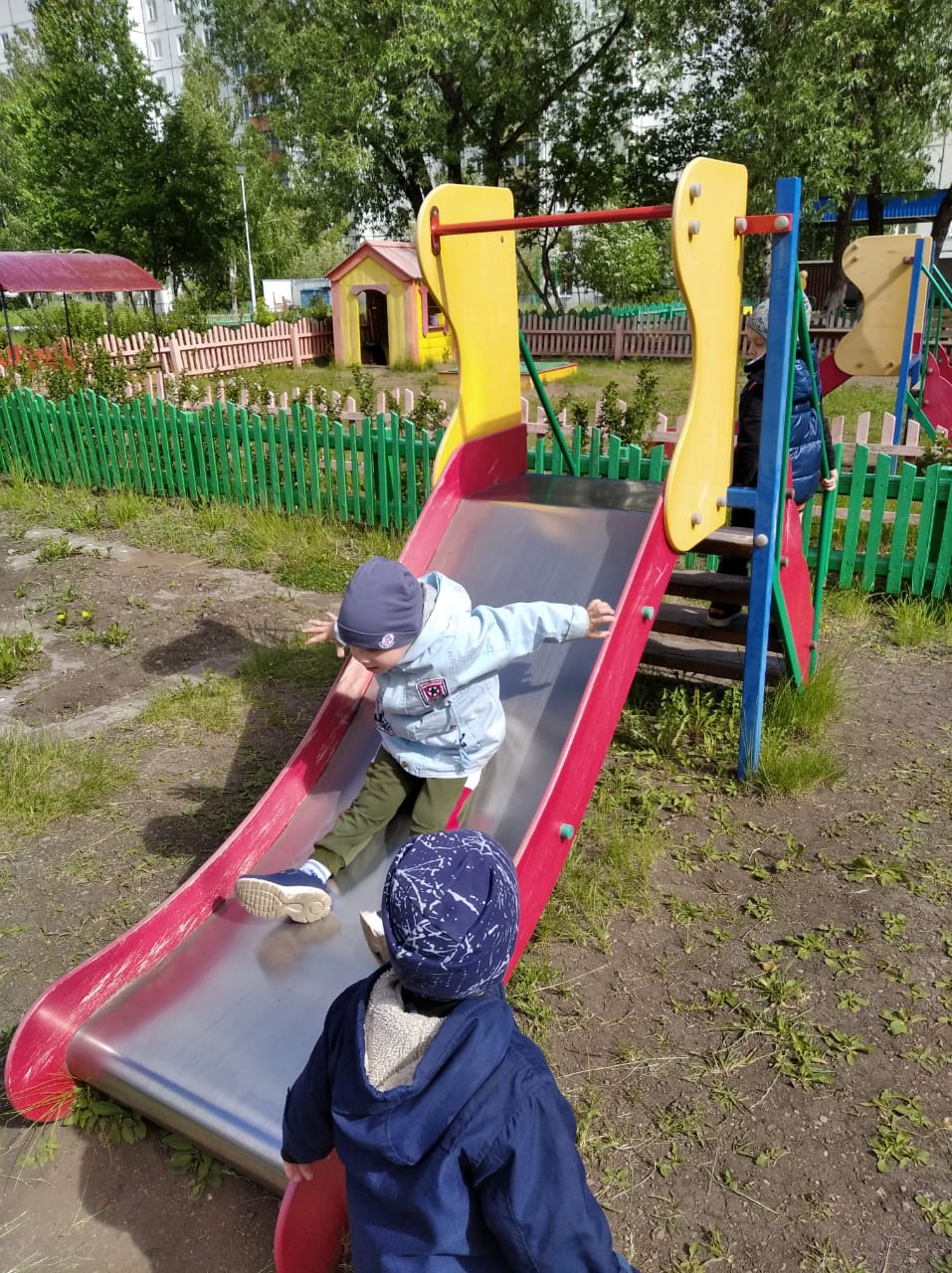 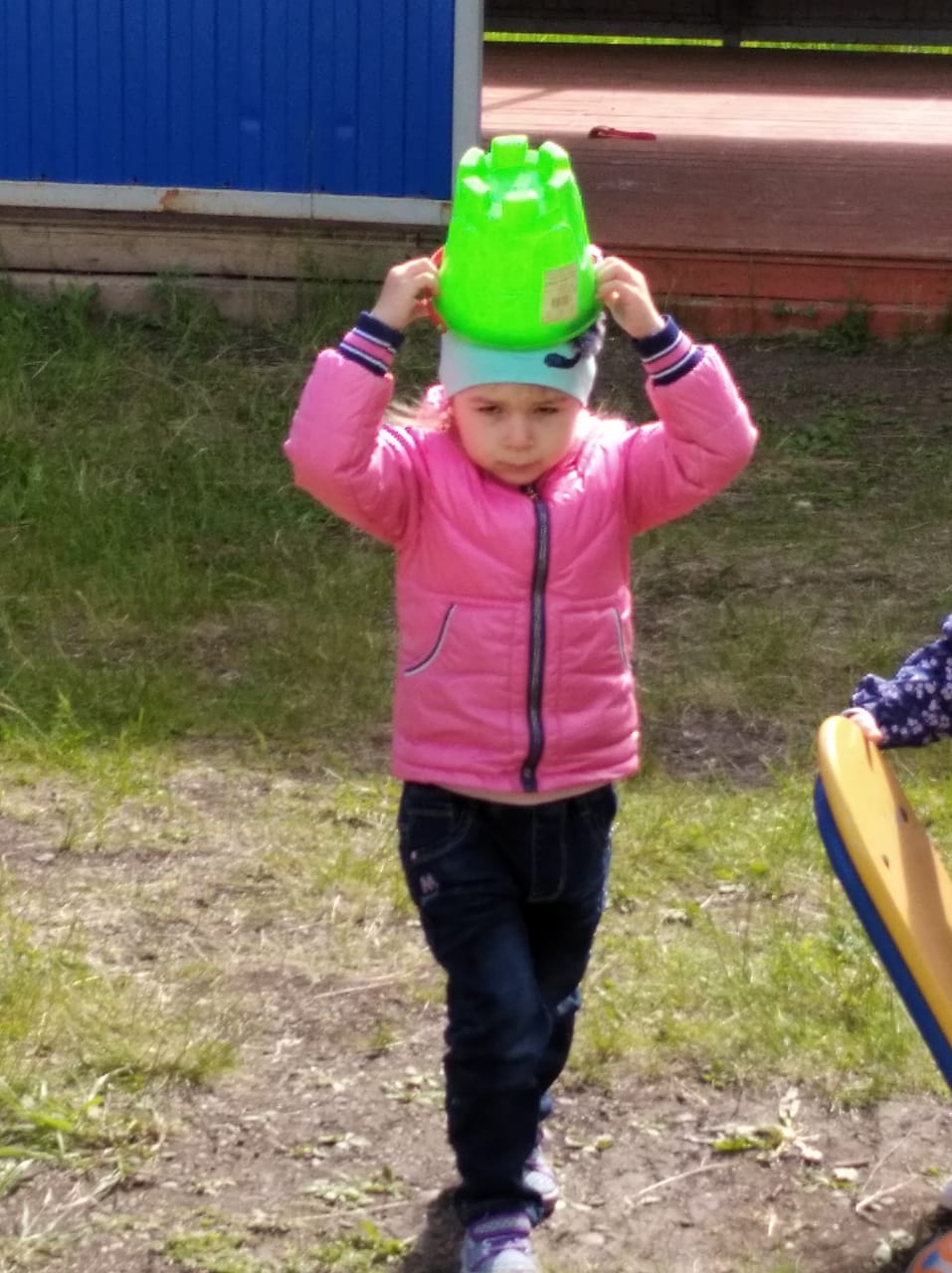 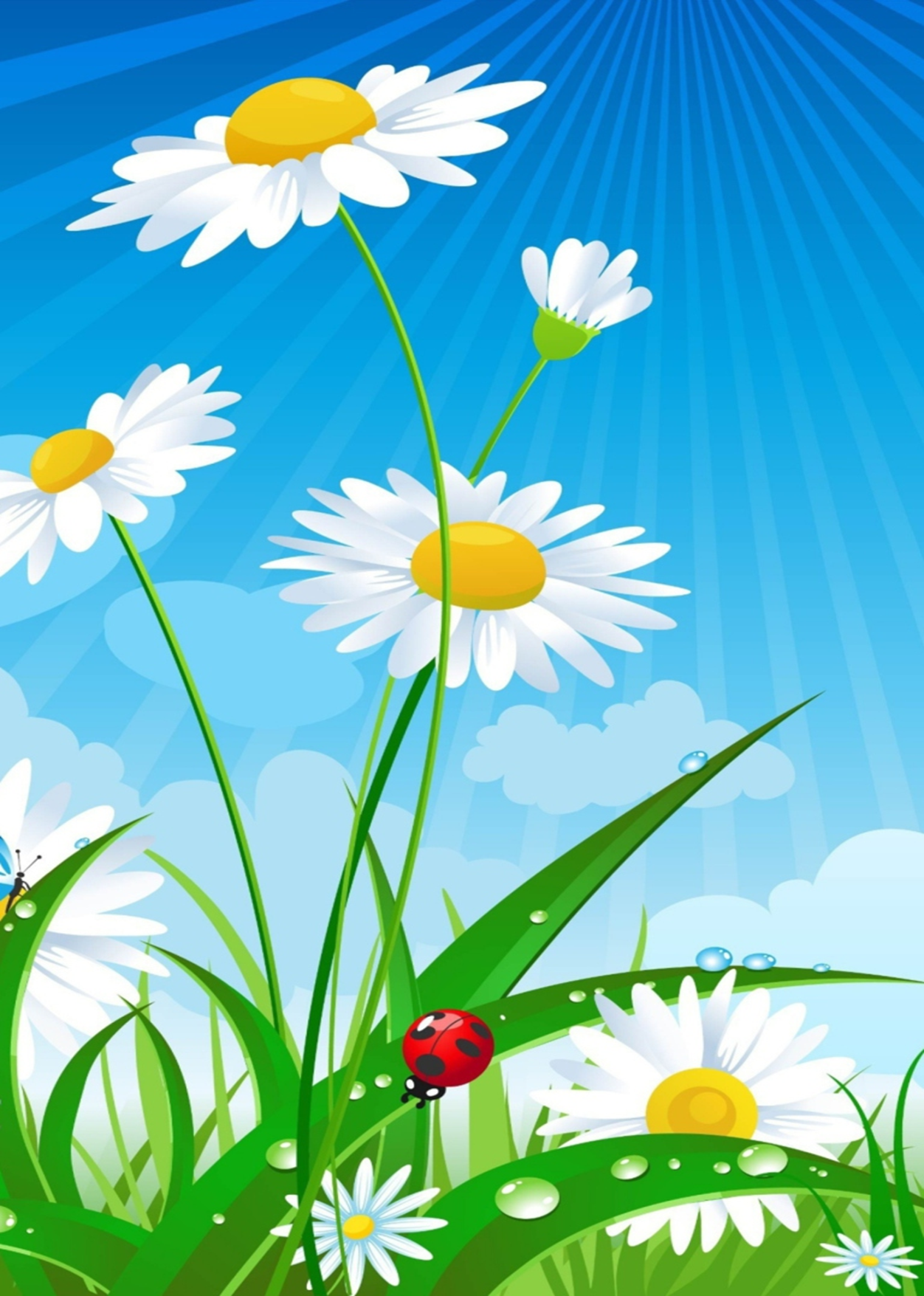 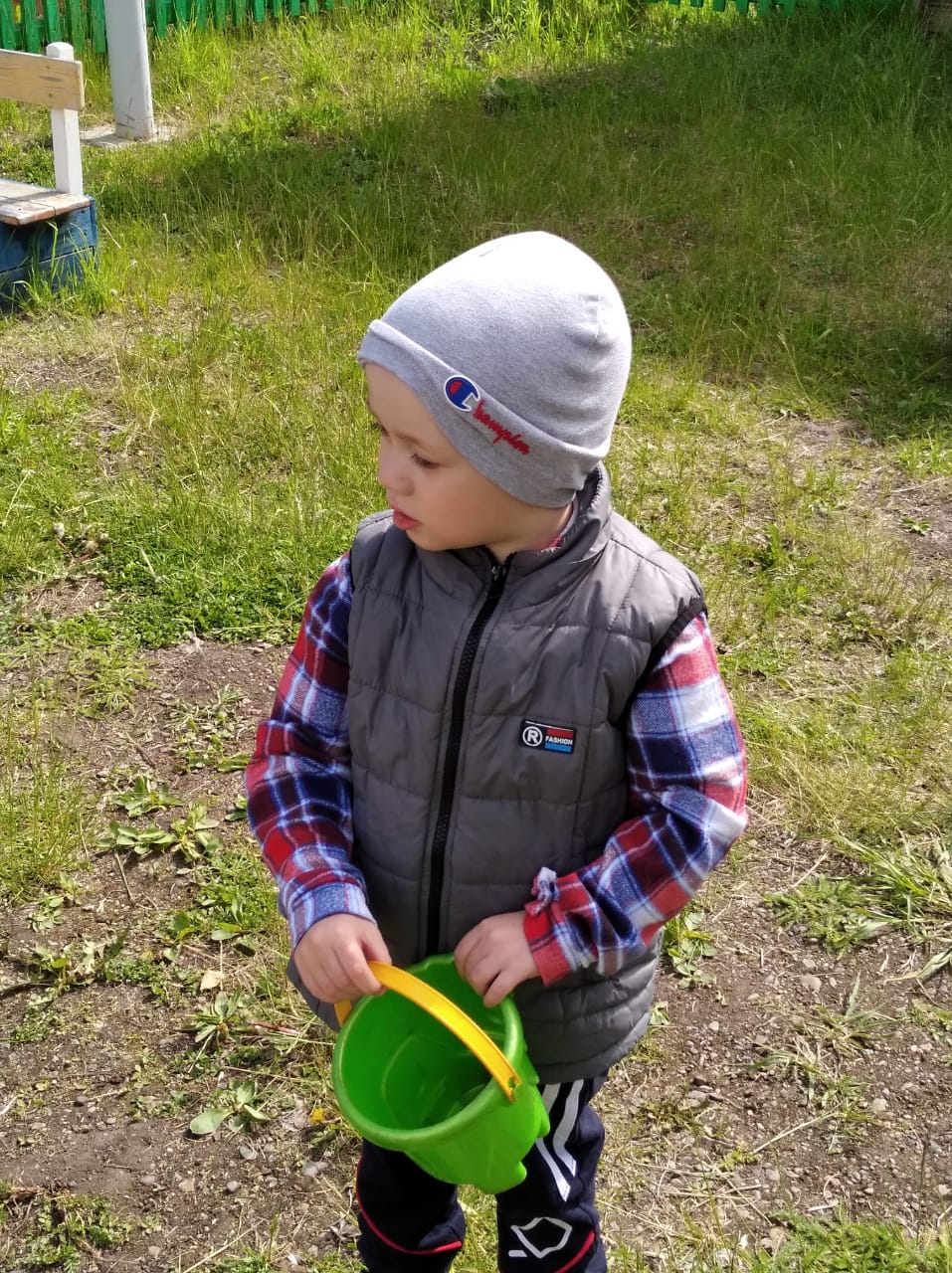 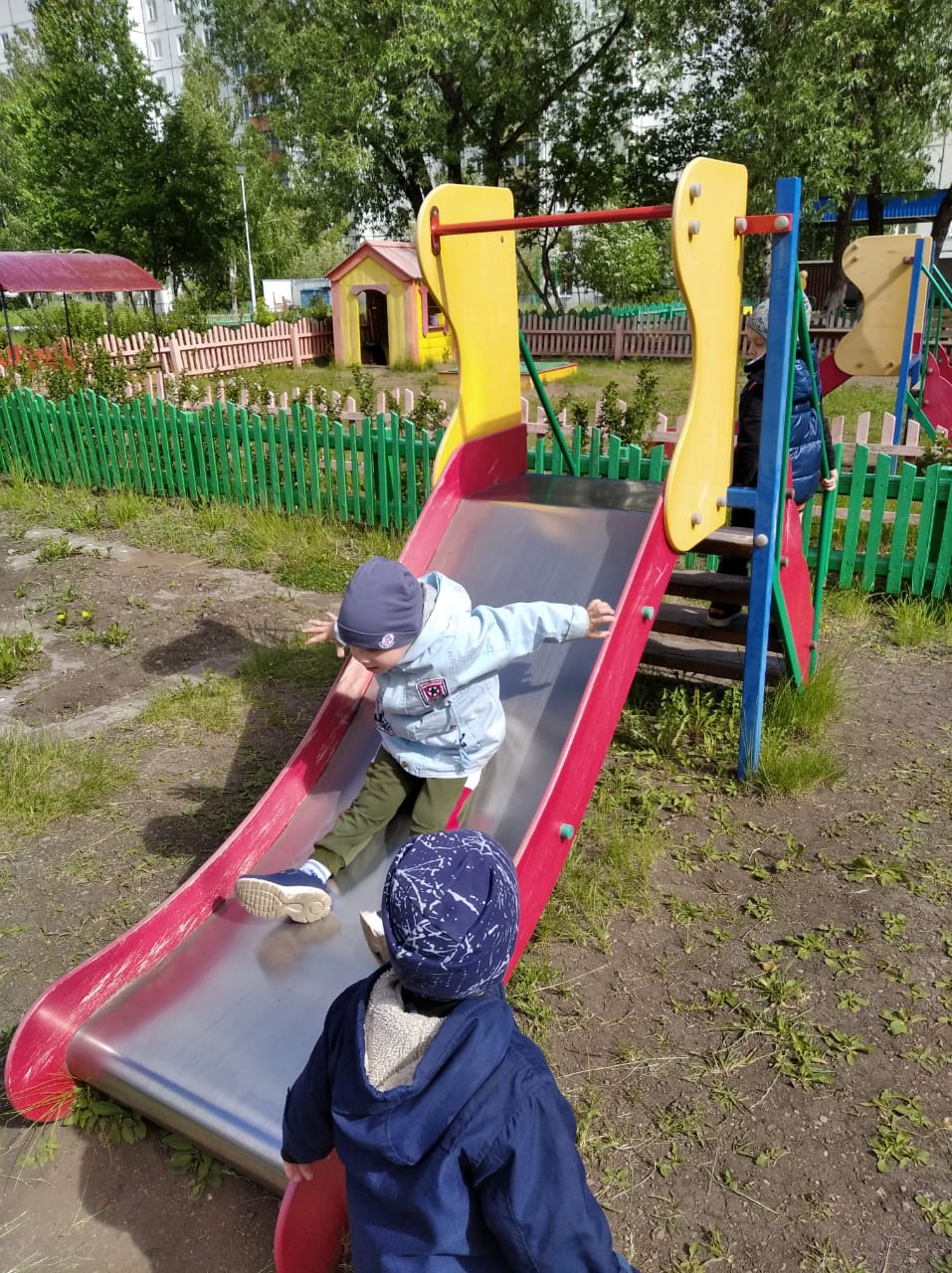 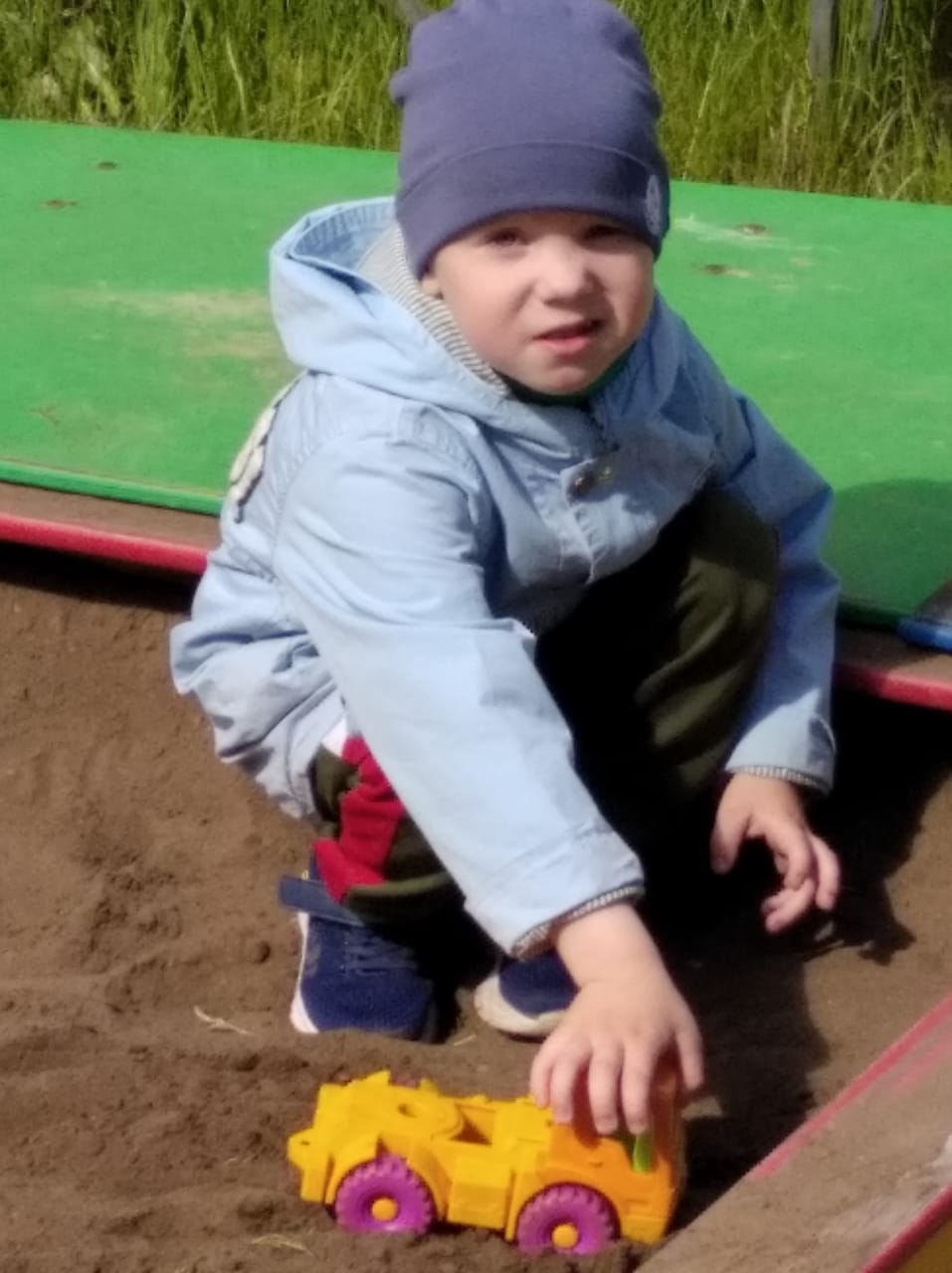 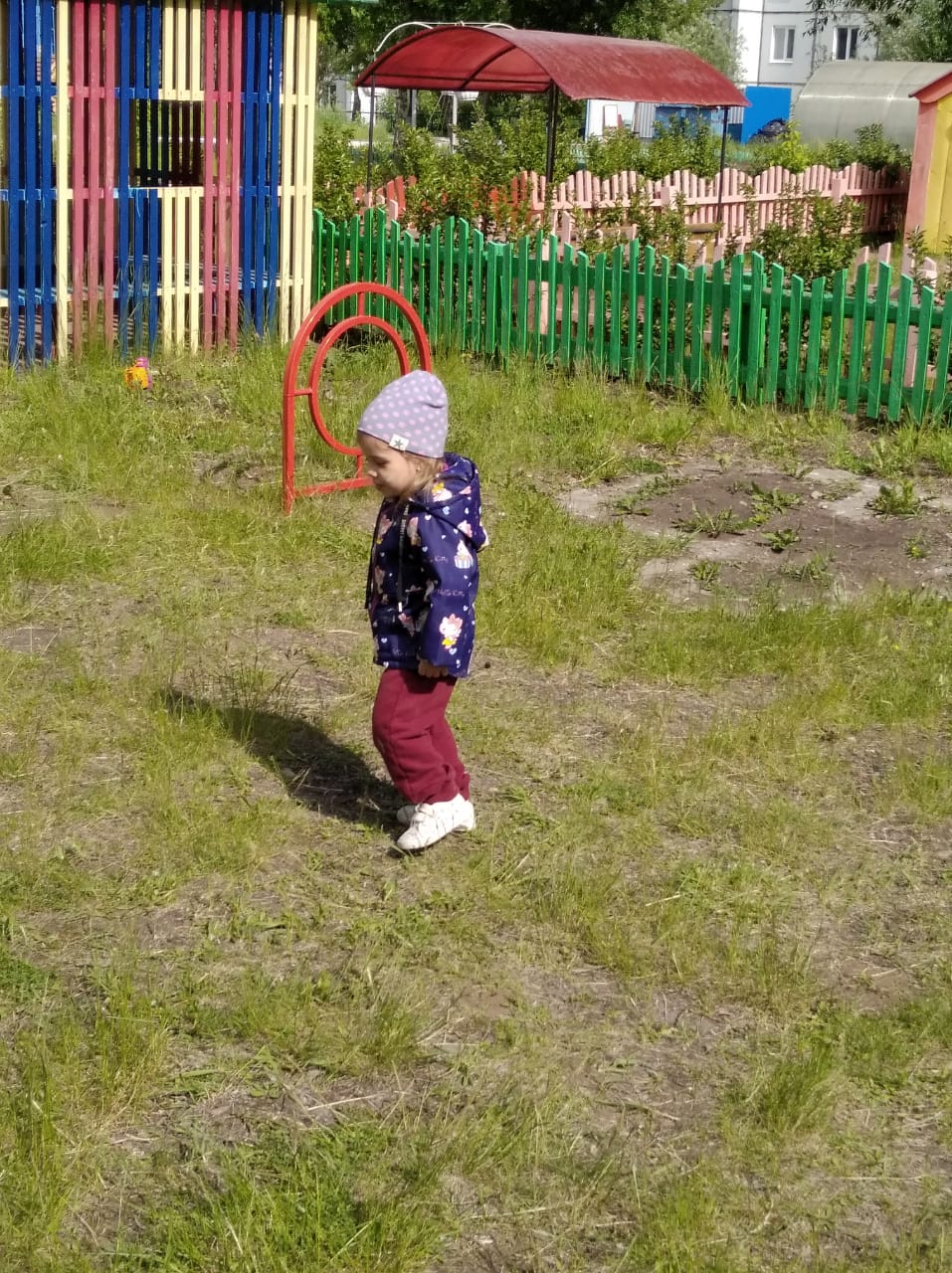 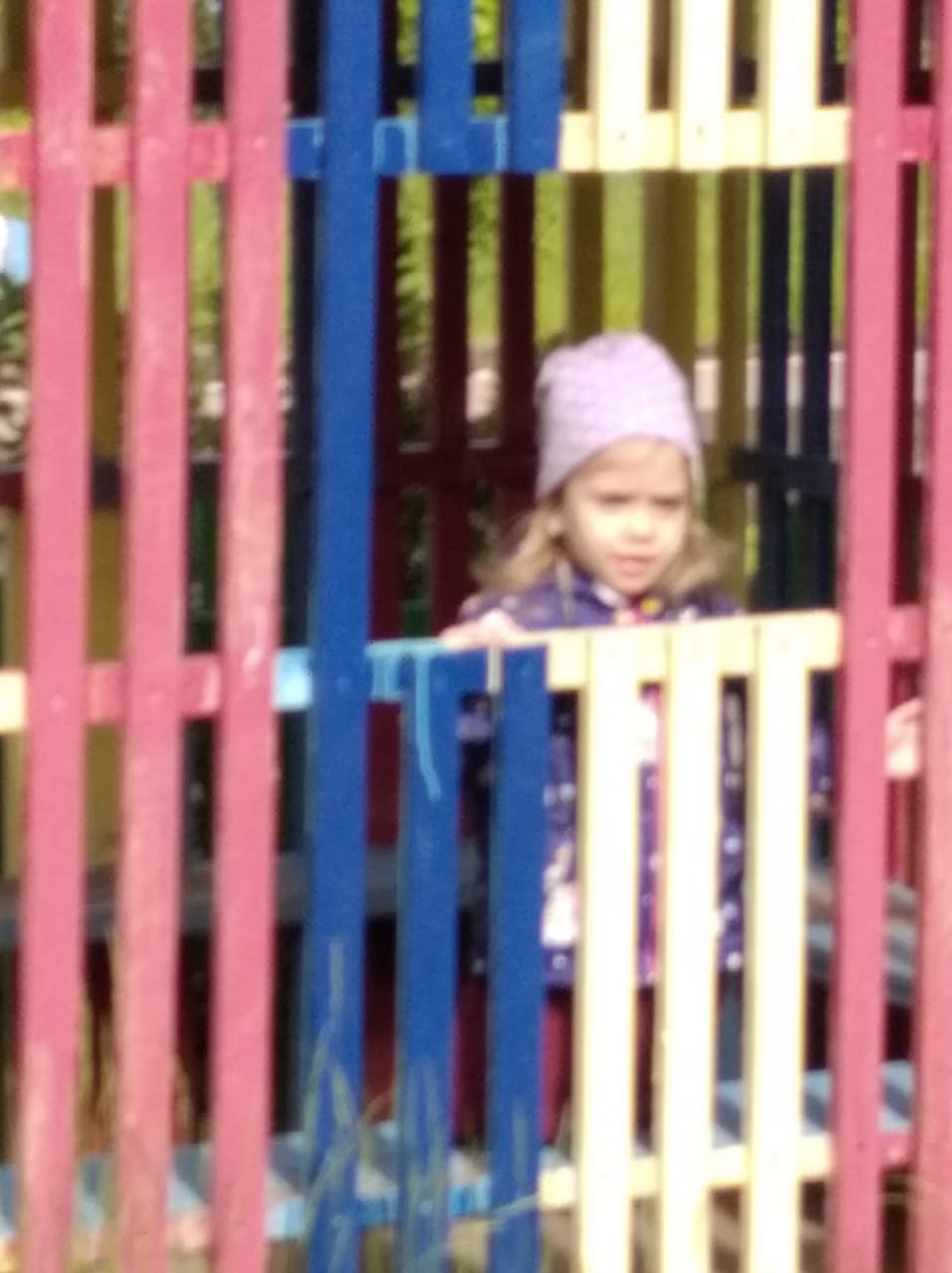 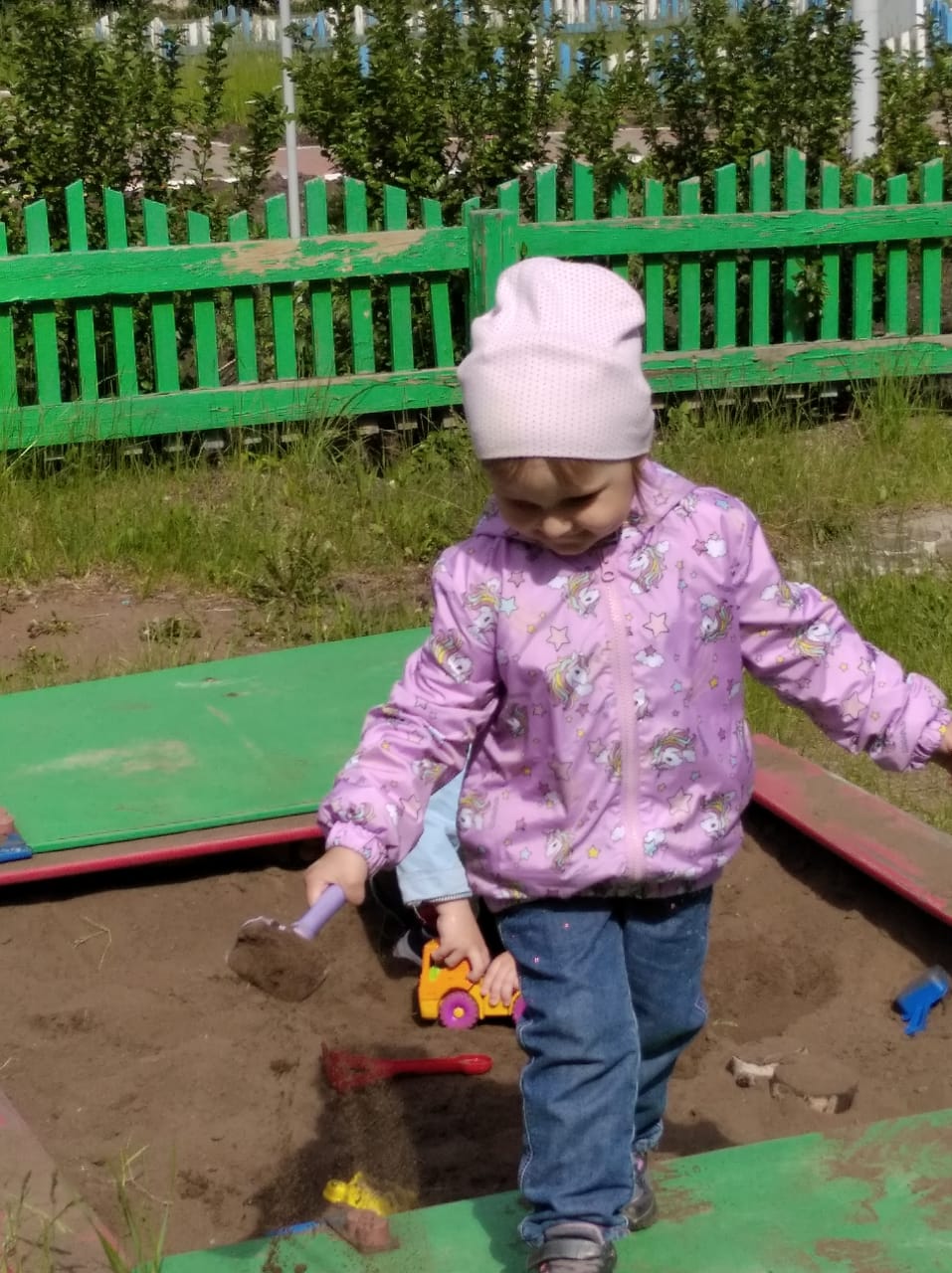 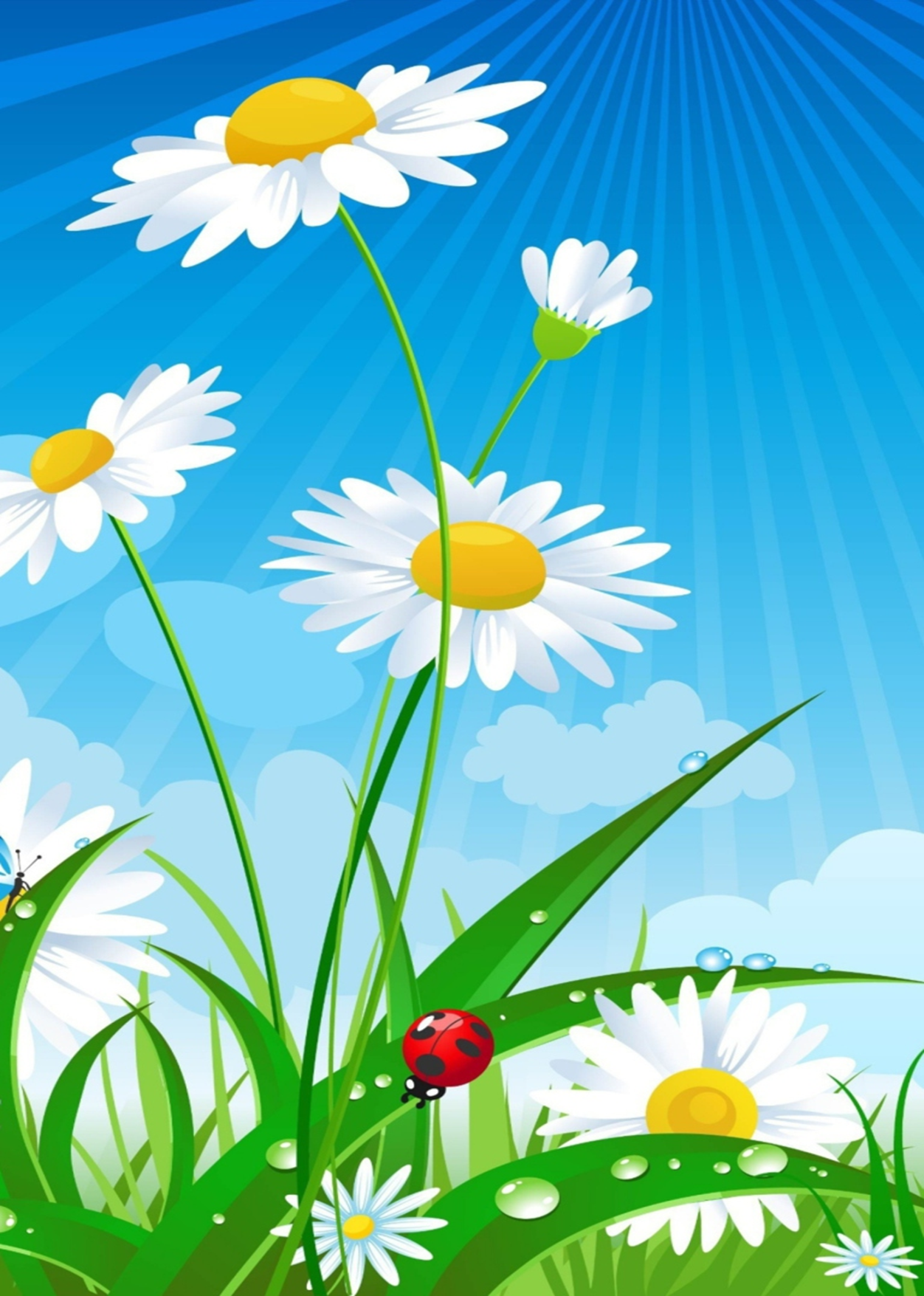 Вот и выросли цветы 
Вот какие  молодцы!!!
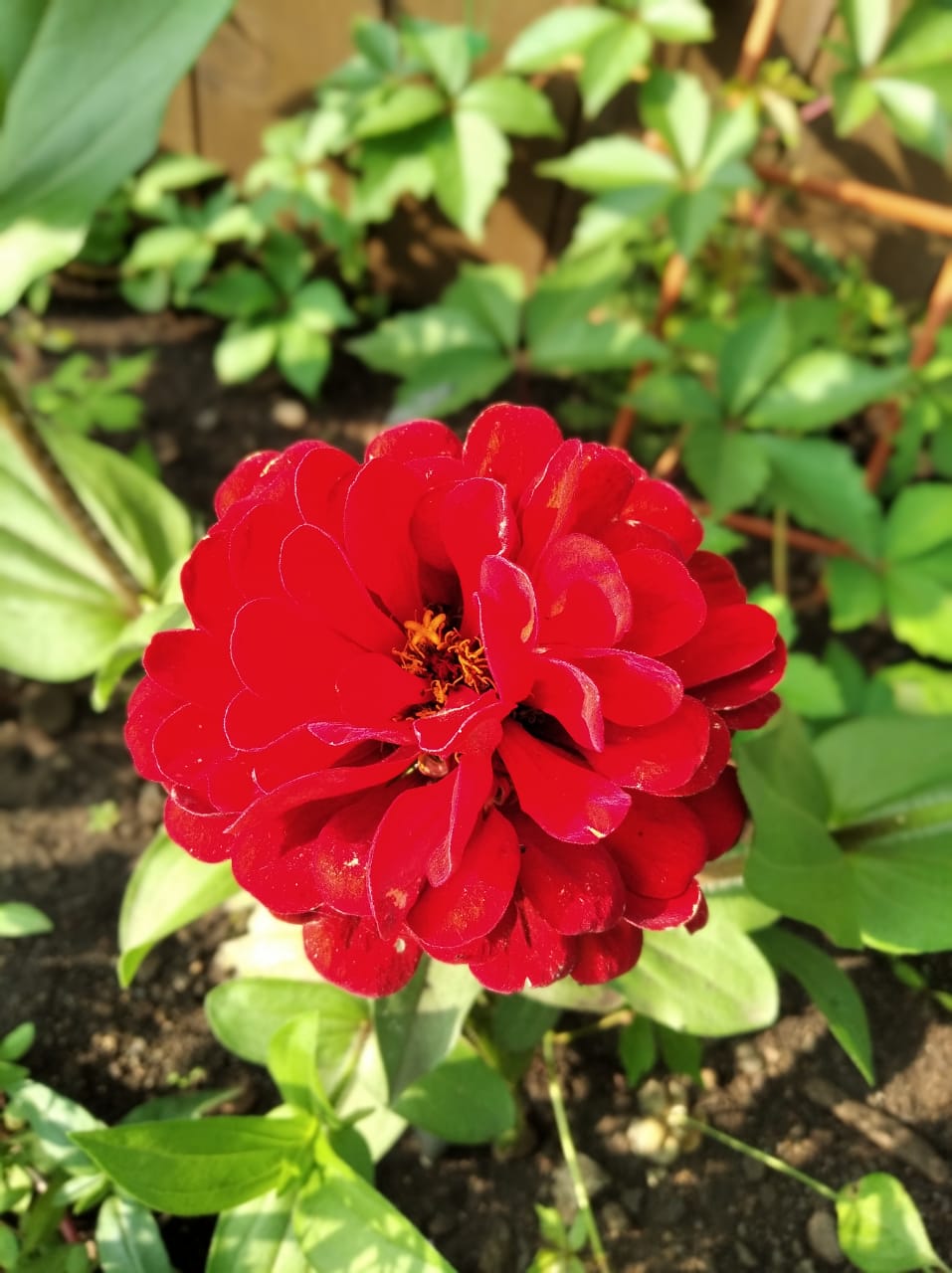 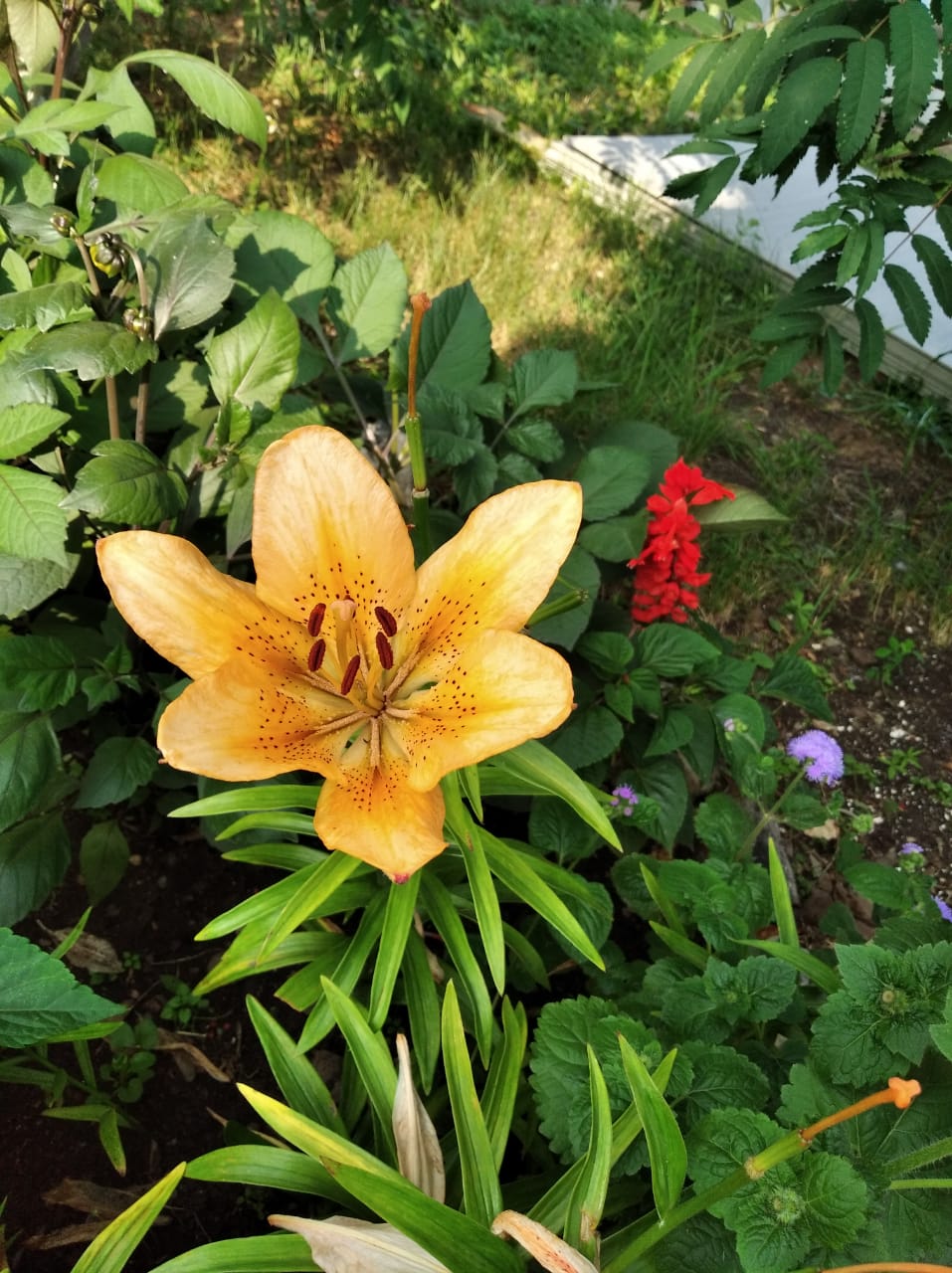 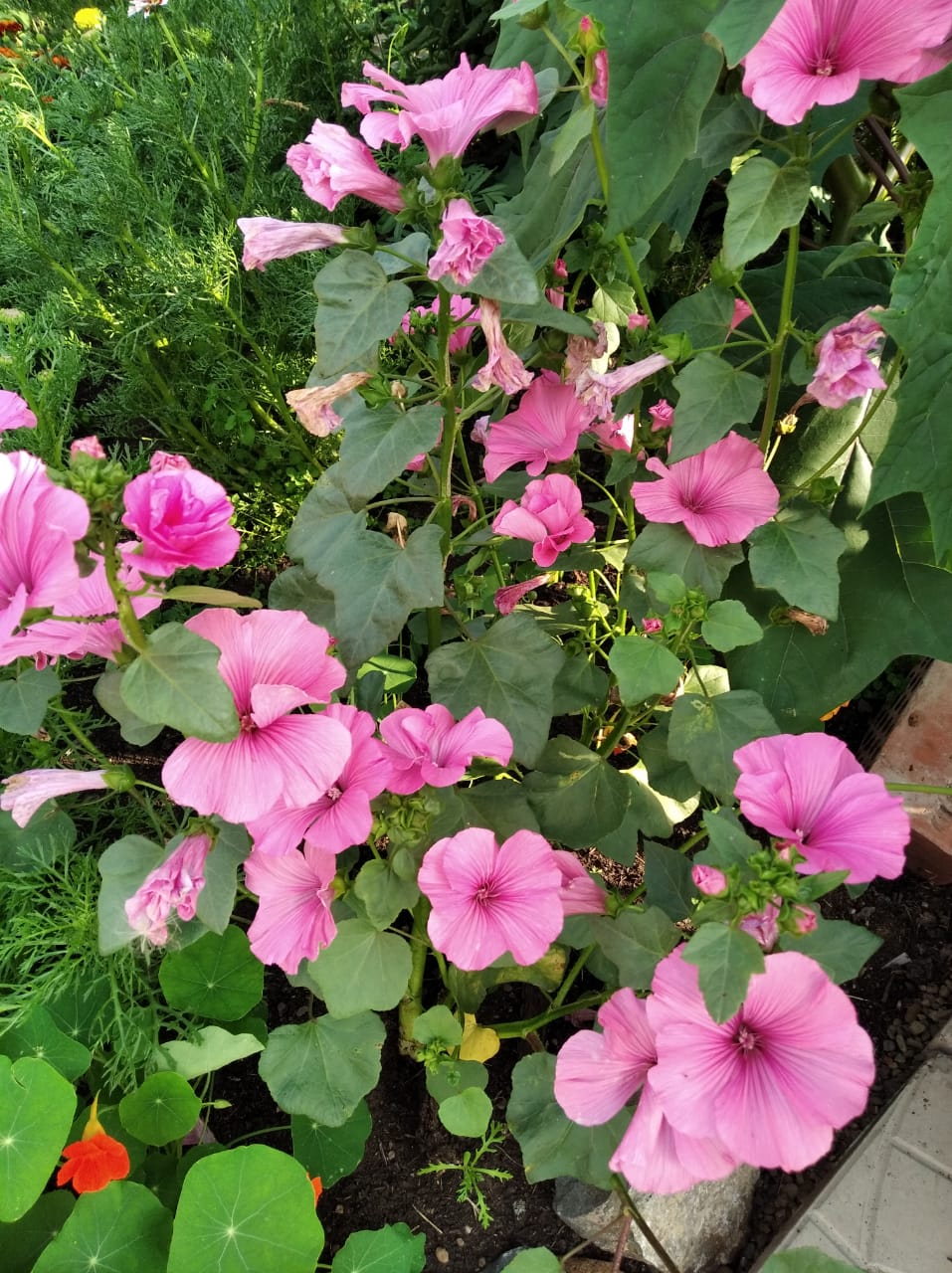 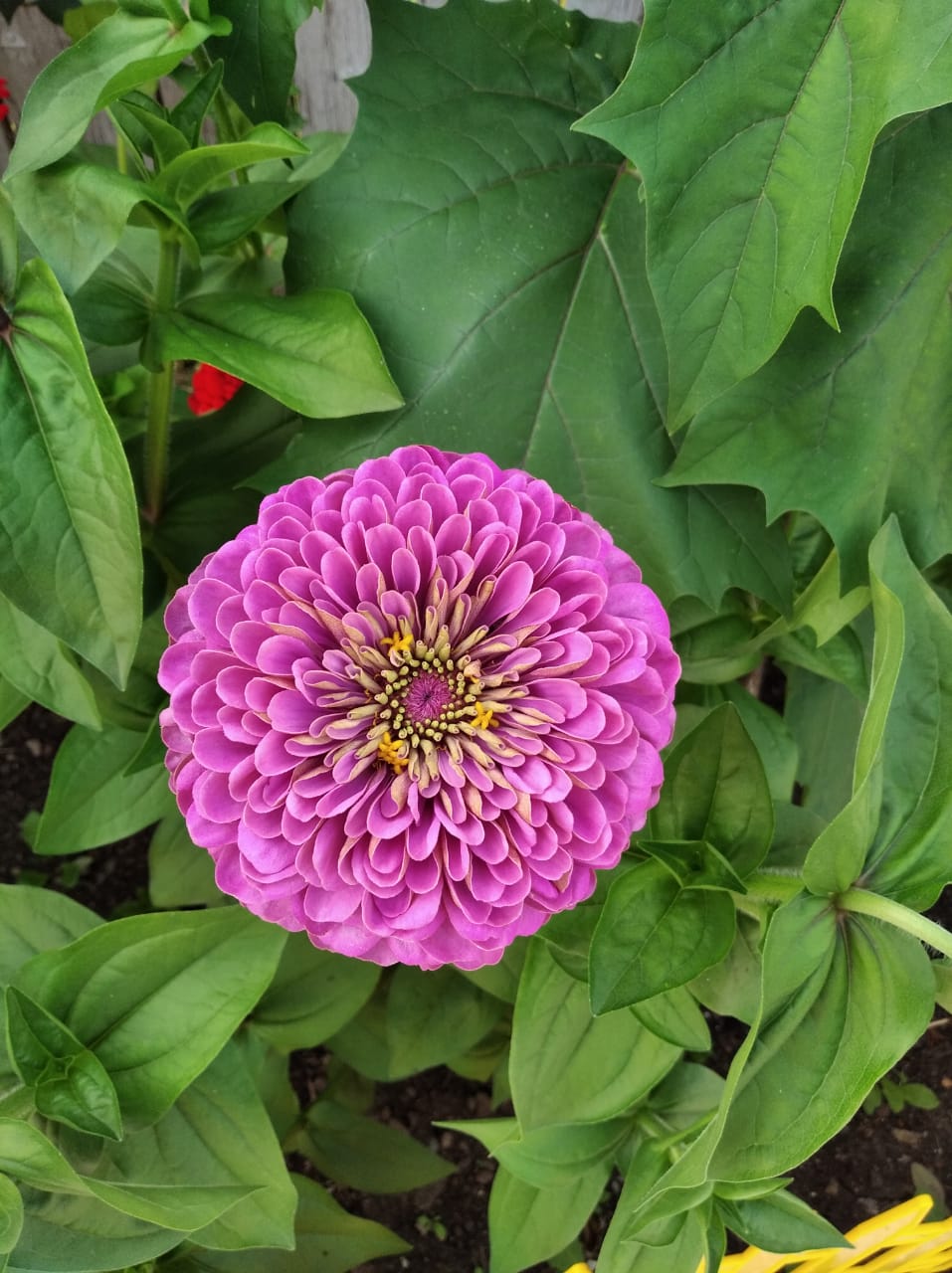 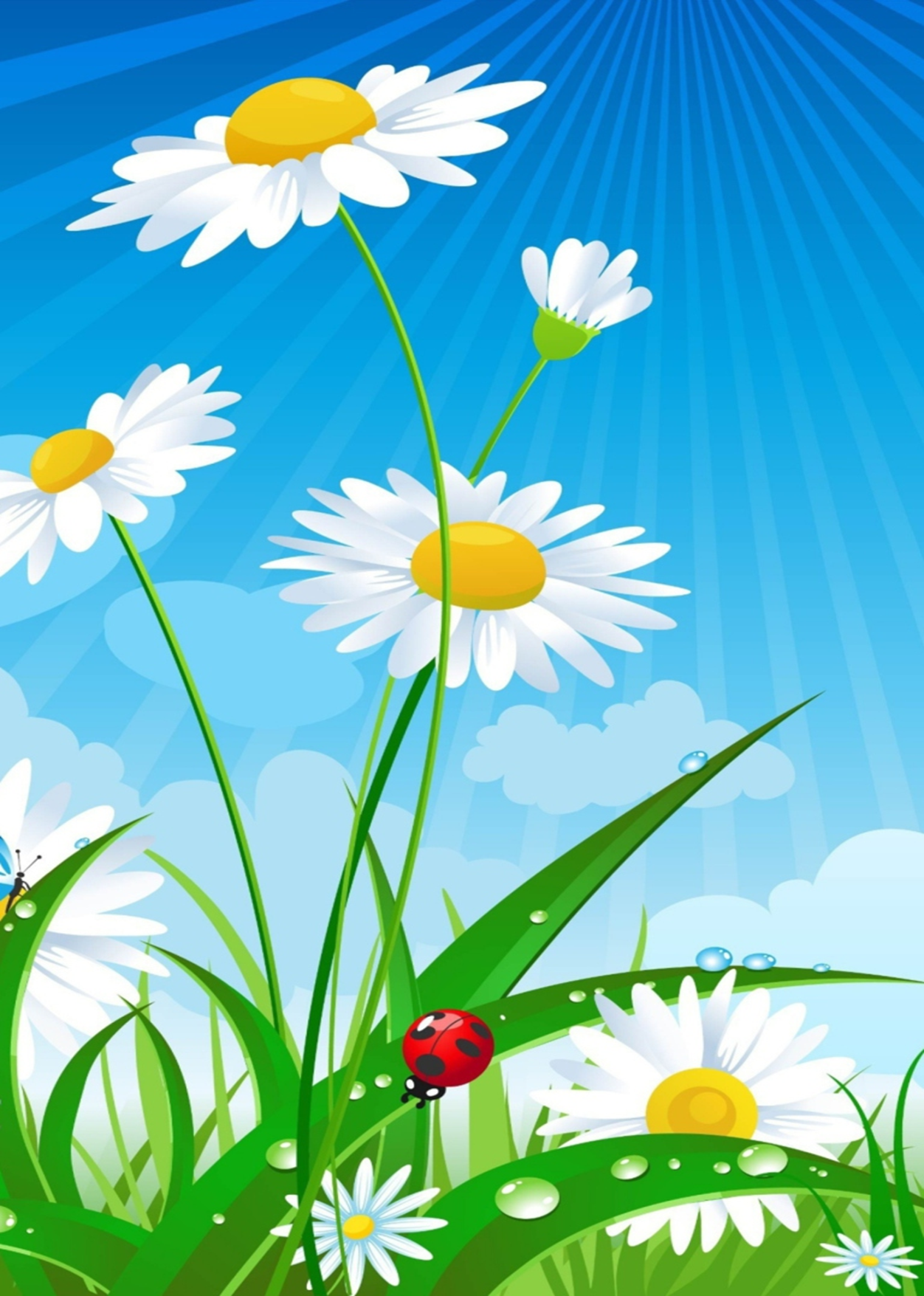 И родители не отставали
Наш участок преображали!
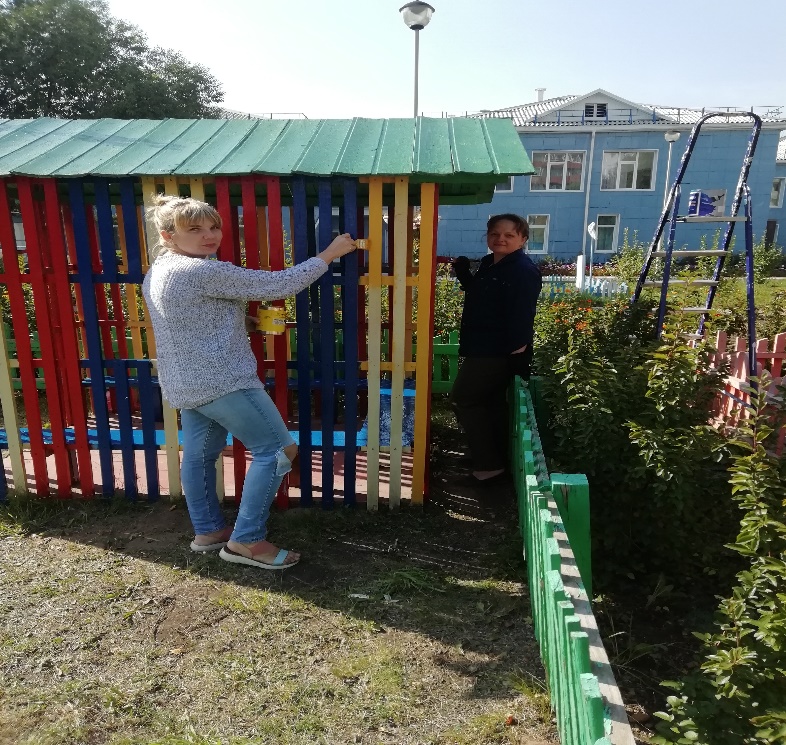 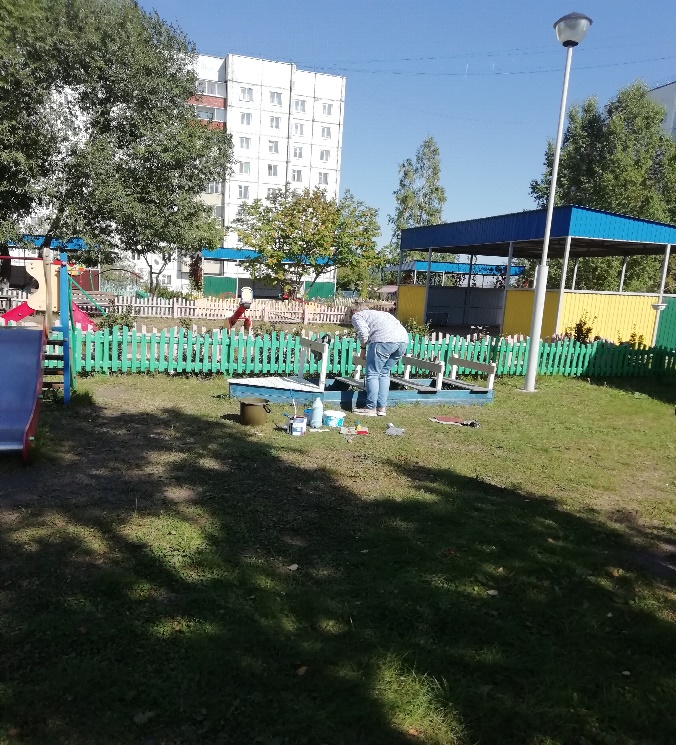 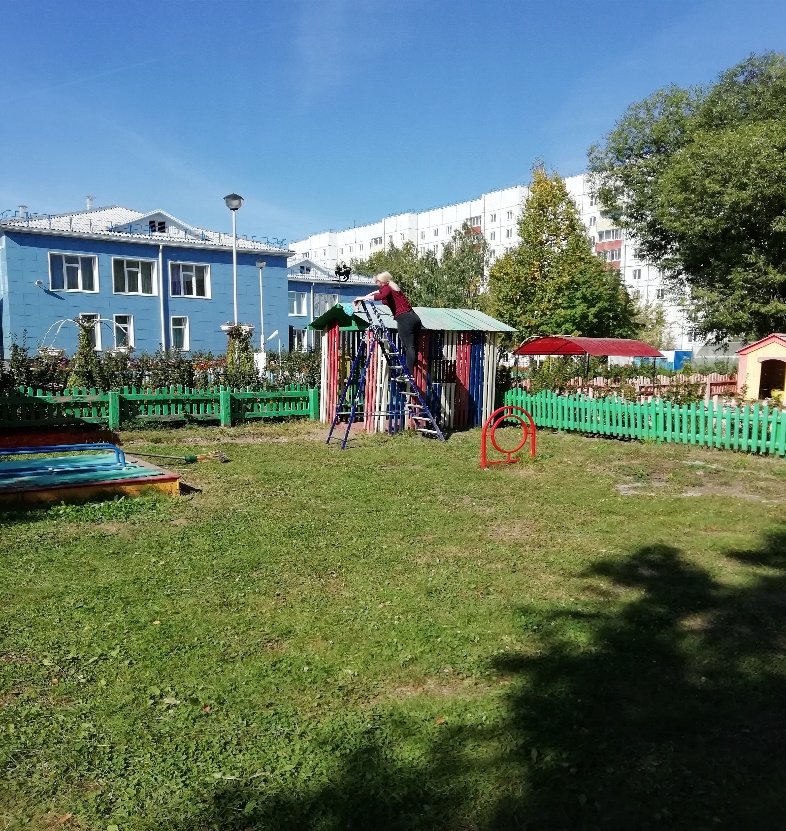 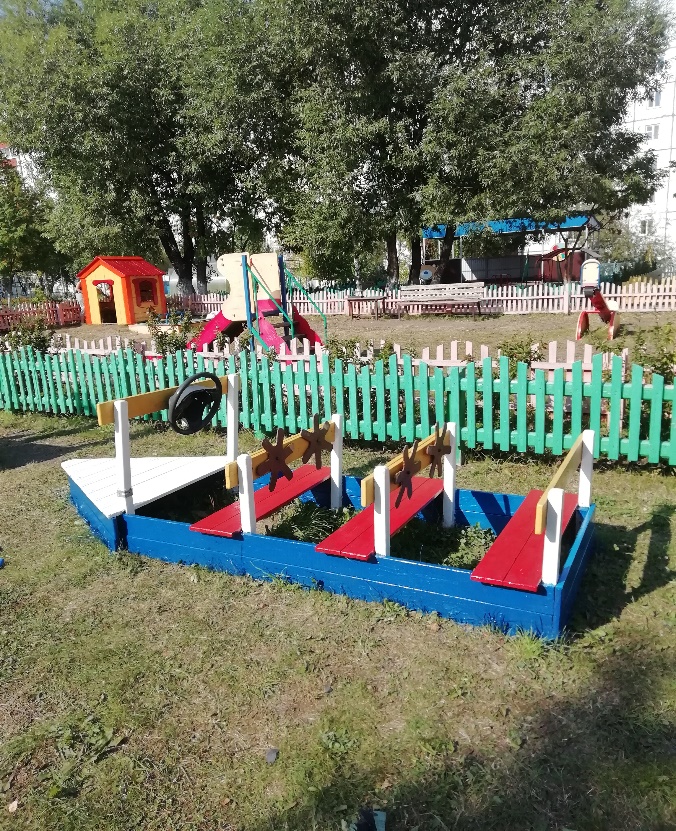 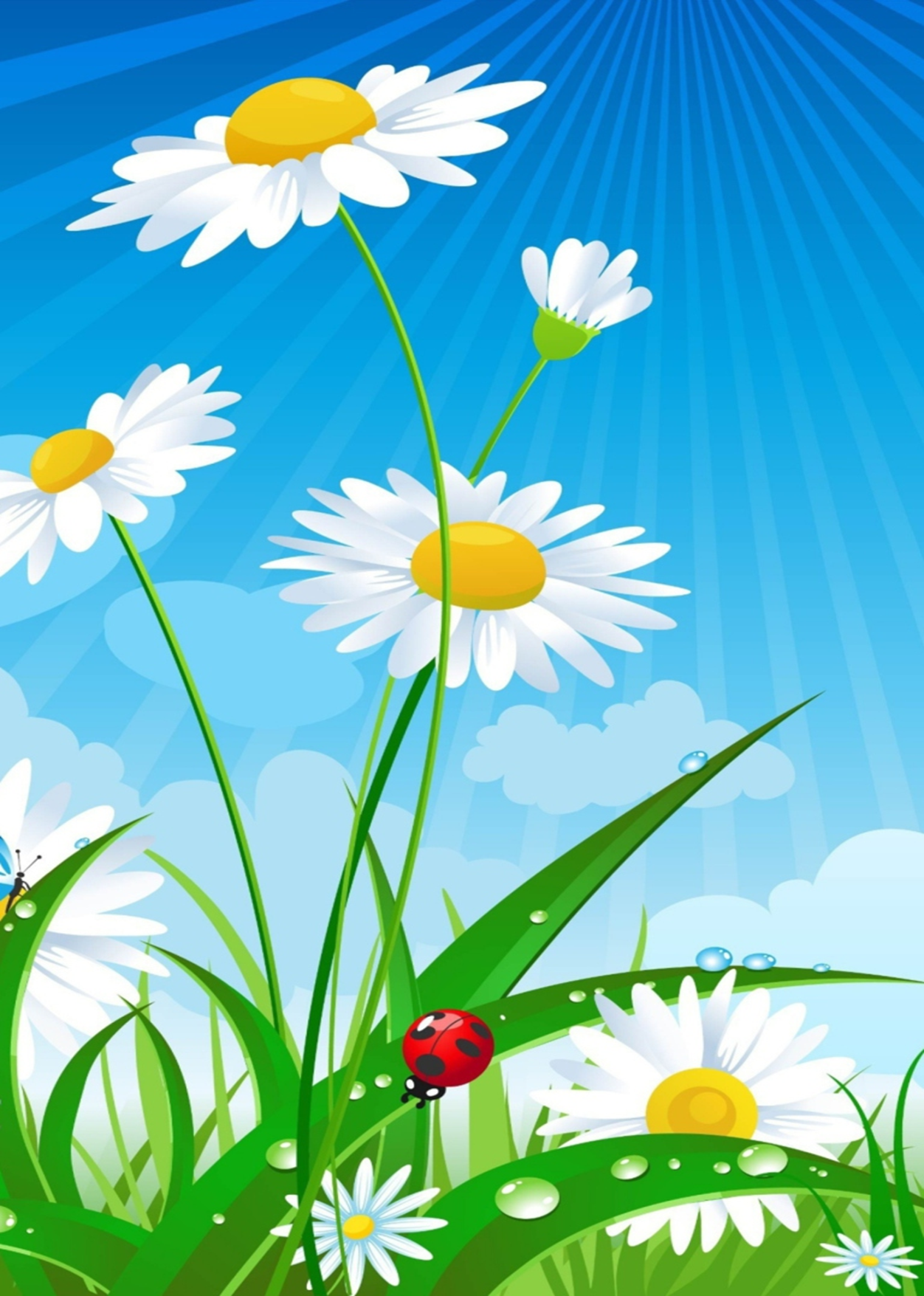 Лето ставит уже точку,
Жаль конечно ,расставаться.
Вам воспоминаниями 
Я желаю наслаждаться.
Сладость фруктов ,соль морская
Послевкусие оставят 
Сил , здоровья и задора
Непременно пусть прибавят.